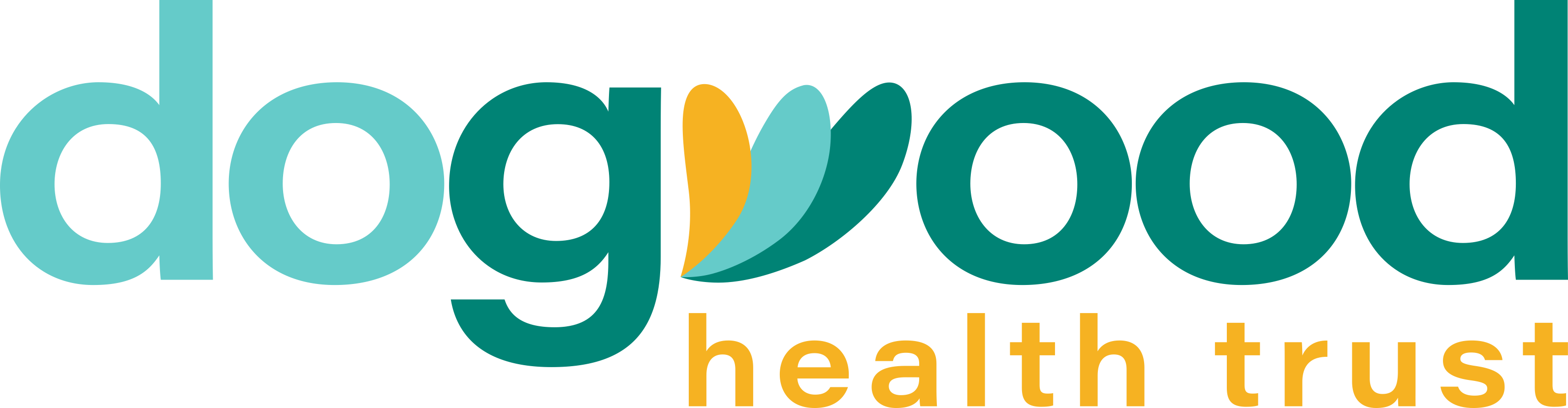 Do’s and Don’ts in Government Grant Development: 
Successful Proposal Case Studies
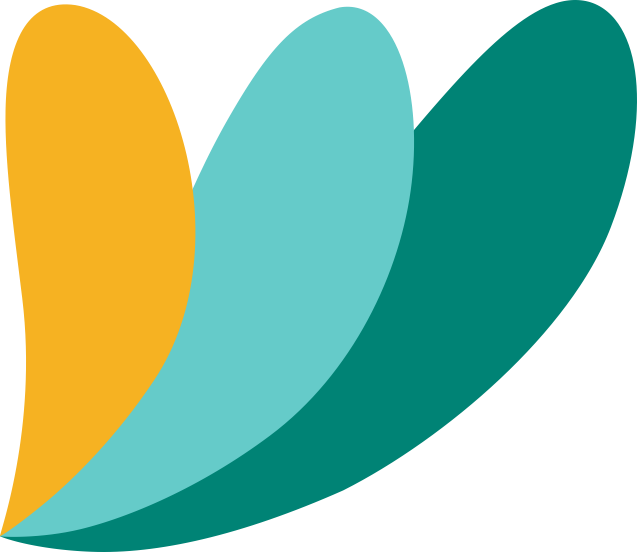 February 21st, 2024
Learning Objectives
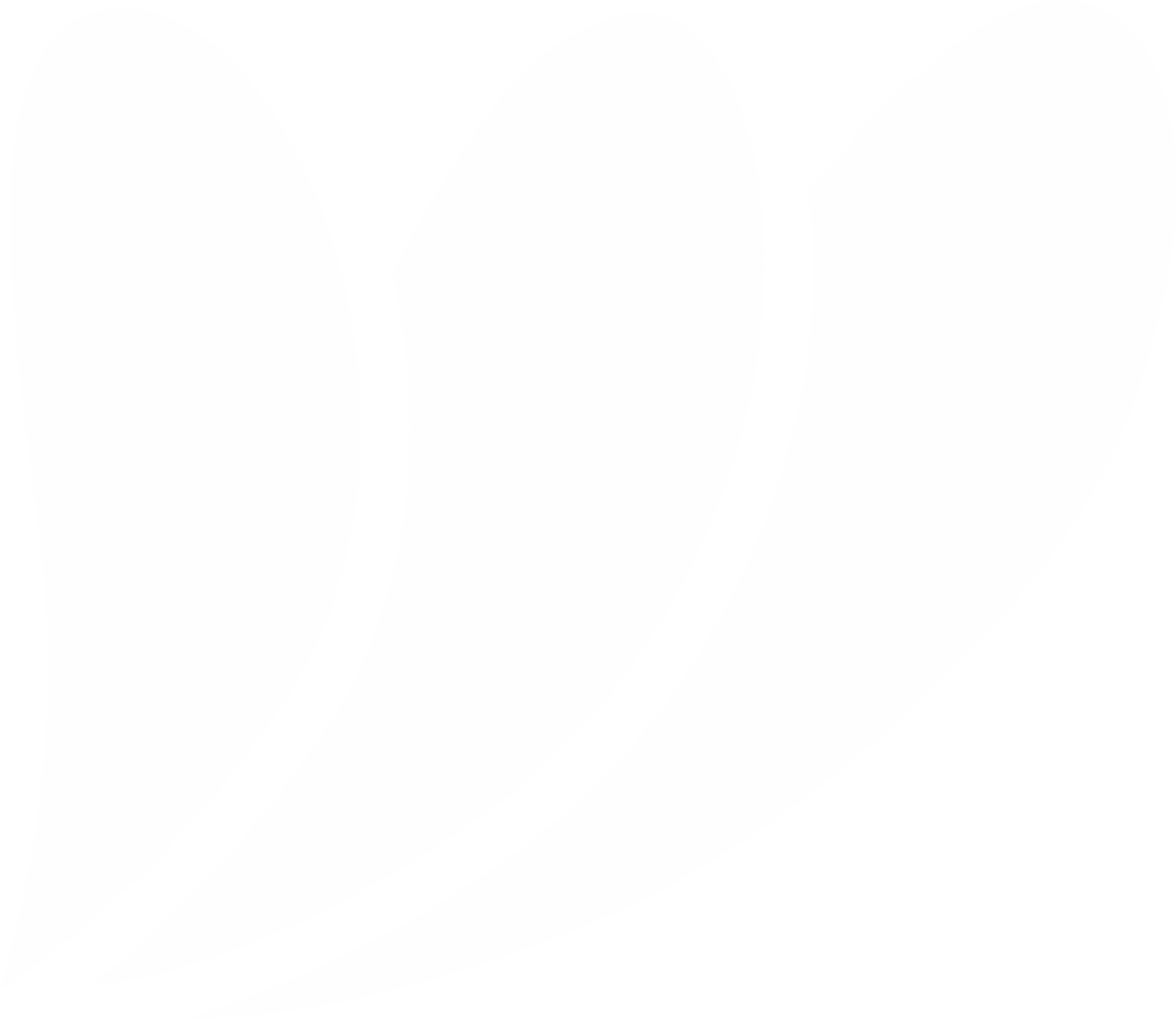 I. Understanding how three successful government proposals “work,” including the work plan and budget sections

II. Identifying and avoiding fatal flaws in the government grant application process
About 
Innovative Funding Partners
IFP is a nationally recognized grants consulting firm highly regarded for an impressive overall grant success rate of 84%. Well known for their expertise in federal and other governmental grant writing, this success is based not only on technical expertise, but also on a foundational relationship-building approach. IFP’s team of over 20 highly experienced consultants are passionate about helping organizations meet the unique needs of their local communities and better serve their constituents by seeking and securing grant funding.
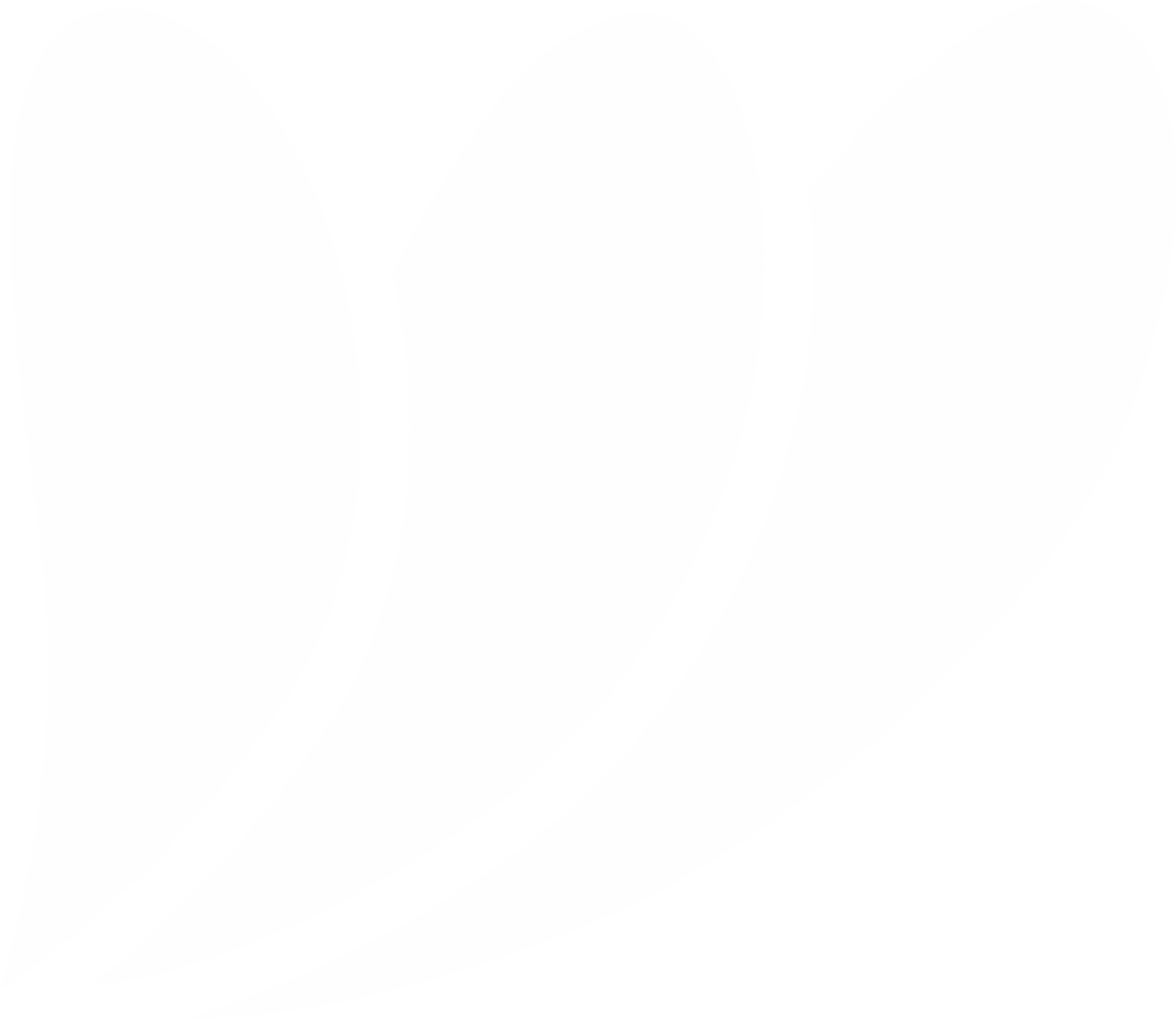 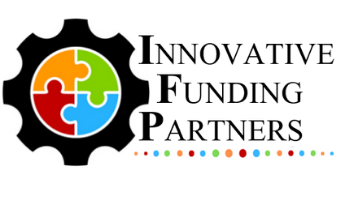 About the
presenters
Louise Mathias, Senior Partner, has over two decades of federal grant development and grant management experience across a wide variety of sectors, including health care, social services, community and economic development, and education. Her experience includes conducting in-depth analysis of organizational resources and readiness to pursue federal grant funding. Louise oversees the federal grants development process and provides ongoing professional development support to IFP’s team of over 20 grant writing consultants. She is particularly passionate about projects that work to address racial equity, enhance rural community infrastructure, and reduce disparities amongst underserved populations of all kinds.
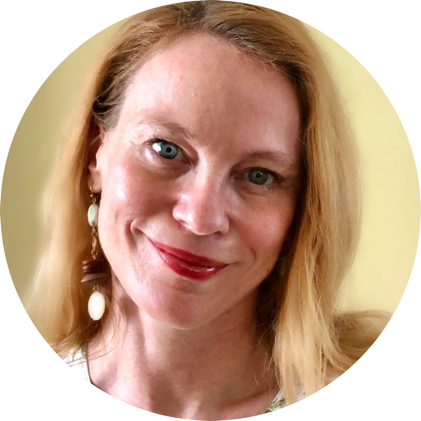 Louise Mathias 
Senior Partner
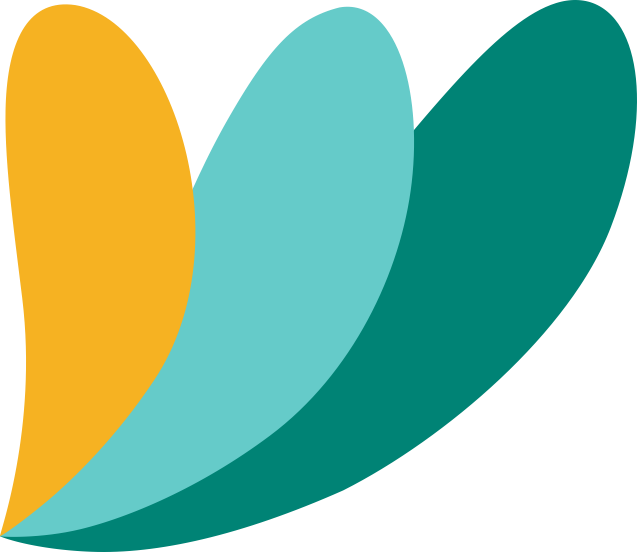 About the
presenters
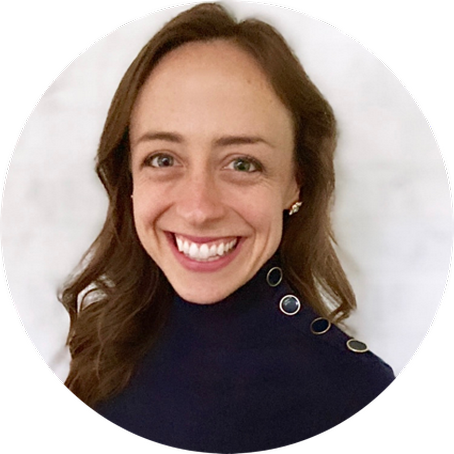 Susannah Williams, IFP Senior Grants Consultant, is a grant writer with a proven track record of securing federal and foundation grants across multiple sectors, including health care, workforce development, and education. She has extensive experience in supporting clients’ project design and development to meet complex grant requirements. Susannah has written multiple successful proposals for CDC, HRSA, DOE, DOJ, DOL, and USDA.
.
3.
Susannah Williams
Senior Grants Consultant
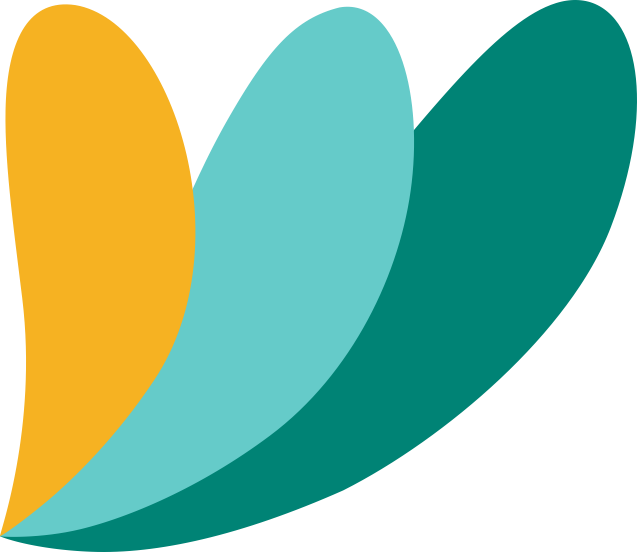 I. Understanding how three successful government proposals “work,” including the work plan and budget sections
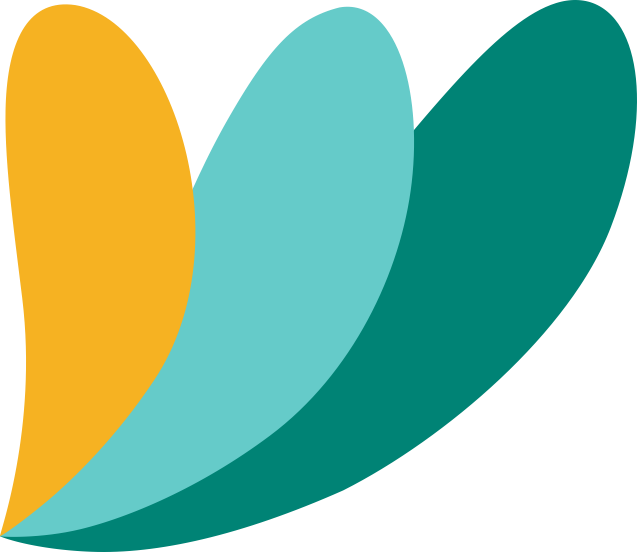 Unifying Factors of Successful Government Grant Proposals
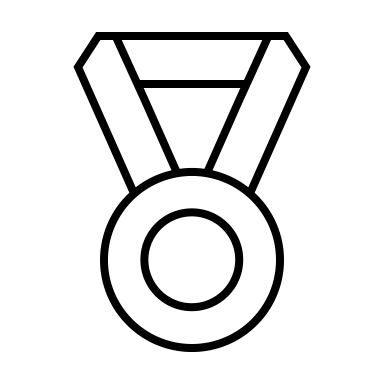 Awardee
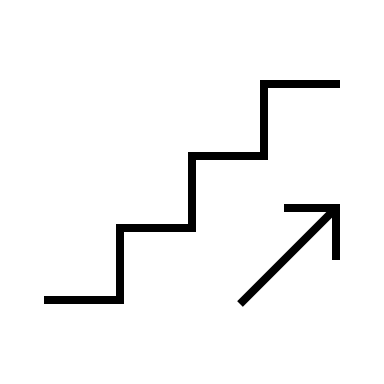 The “X Factor”
Unique qualities, compelling story, timely alignment to agency priorities
Work plan/logic model and budget logically connect the dots
Project design is grounded in evidence-based practices
Applicant
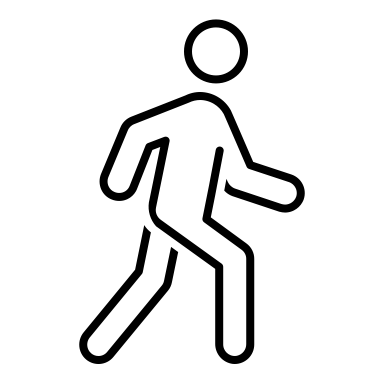 Demonstrates capacity to develop, implement, and evaluate the project
Proposal responds thoroughly to every single proposal requirement
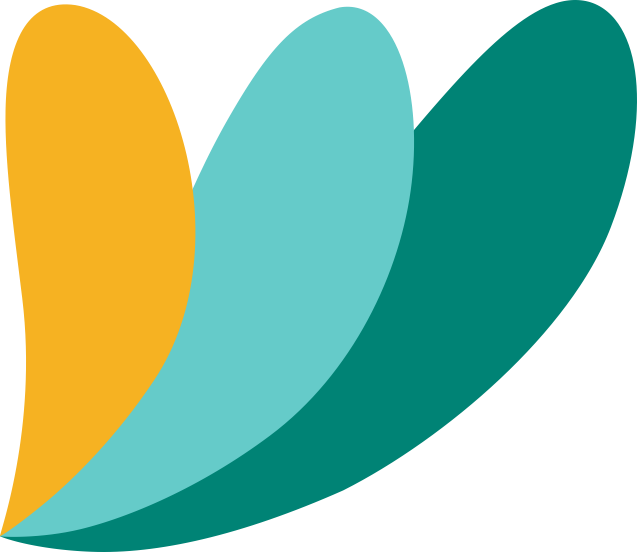 What does this look like across three different proposals?
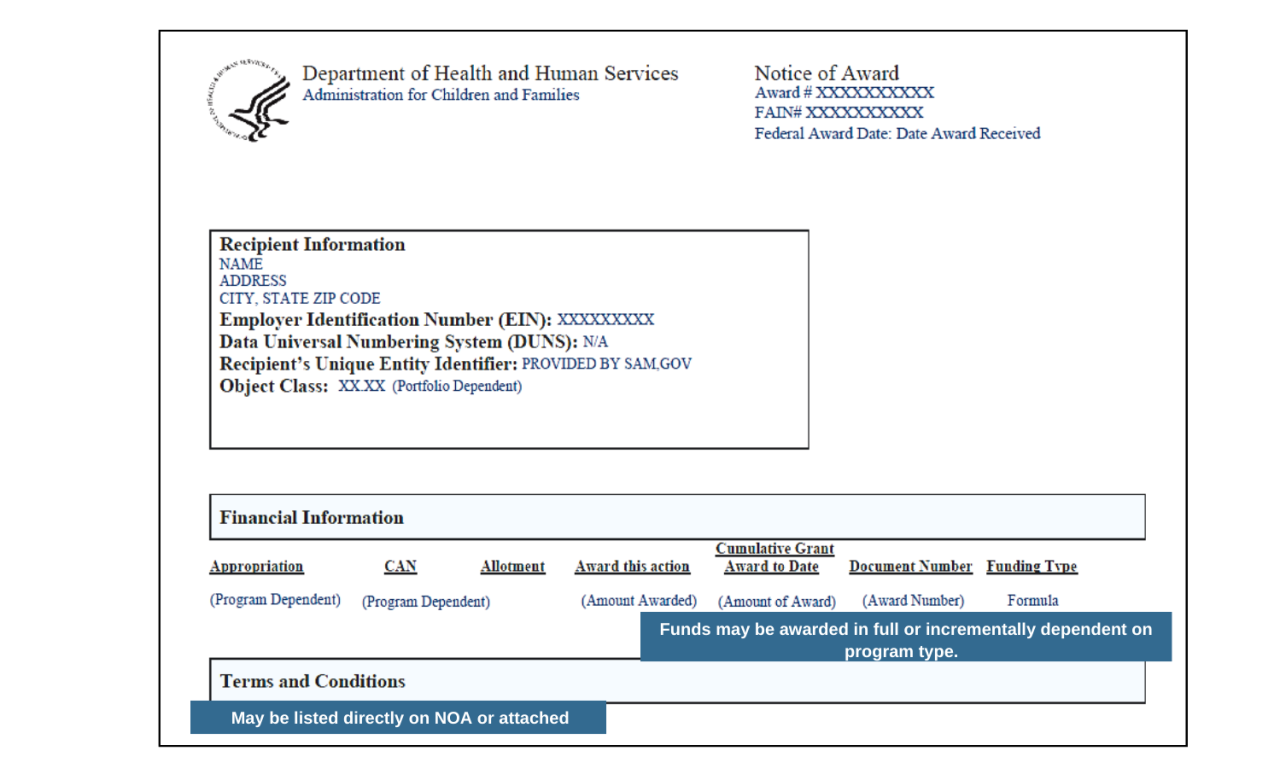 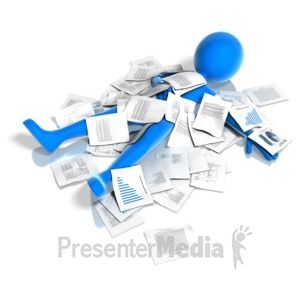 Getting from here….
…to here.
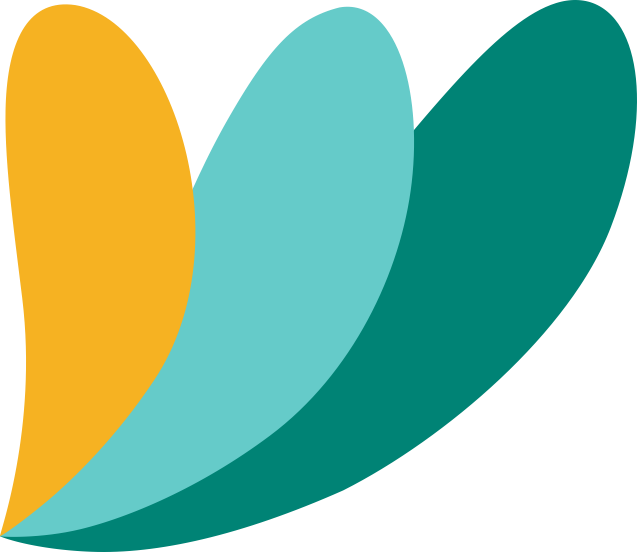 We will take a closer look at three awarded proposals, each representing a specific sector, federal agency, and grant program:
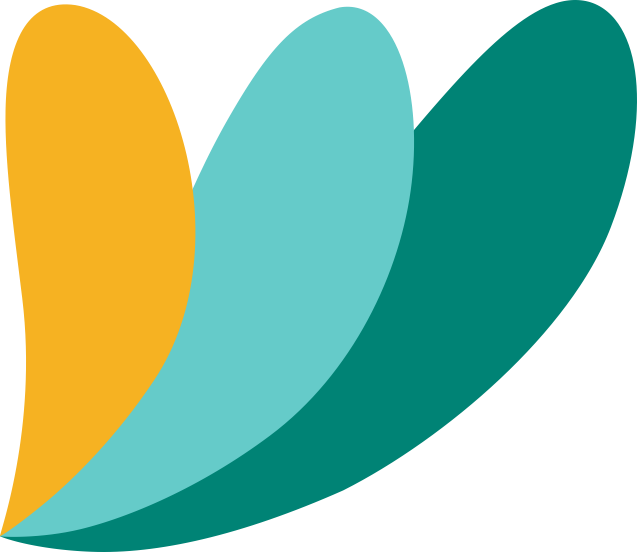 1. HRSA’s Rural Communities Opioid Response Program- Behavioral Health Care Support (RCORP BHS)
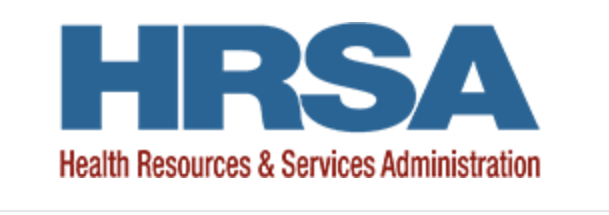 RCORP BHS aims to improve the quality and sustainability of behavioral health care services in rural communities, including evidence-based, trauma-informed treatment for substance use disorder (SUD).

Award recipients receive up to $500,000 per year over the four-year period of performance to implement activities that are aligned with the following program goals:

Address structural- and systems-level barriers to improve rural residents’ access to quality, integrated SUD and other behavioral health care services.
Improve the quality and sustainability of rural behavioral health care services by supporting rural health care providers to offer coordinated, evidence- based, trauma-informed SUD and other behavioral health care services.
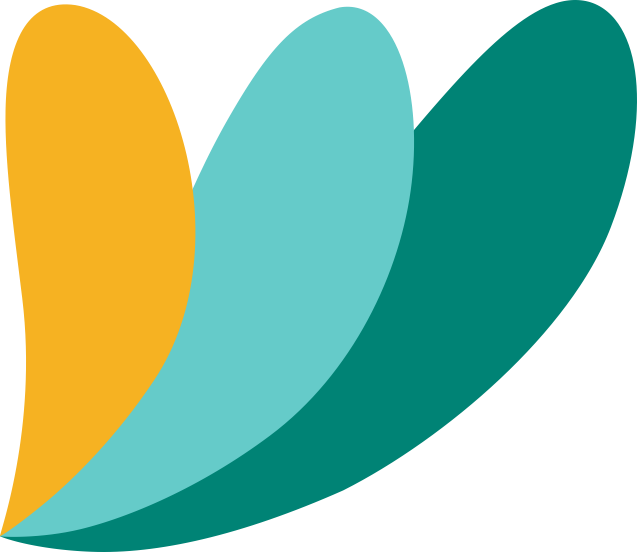 1. HRSA’s Rural Communities Opioid Response Program- Behavioral Health Care Support (RCORP BHS)
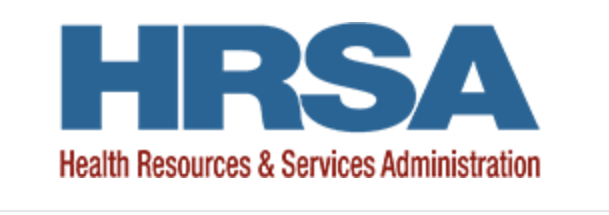 How does an awarded proposal for this program “work”?
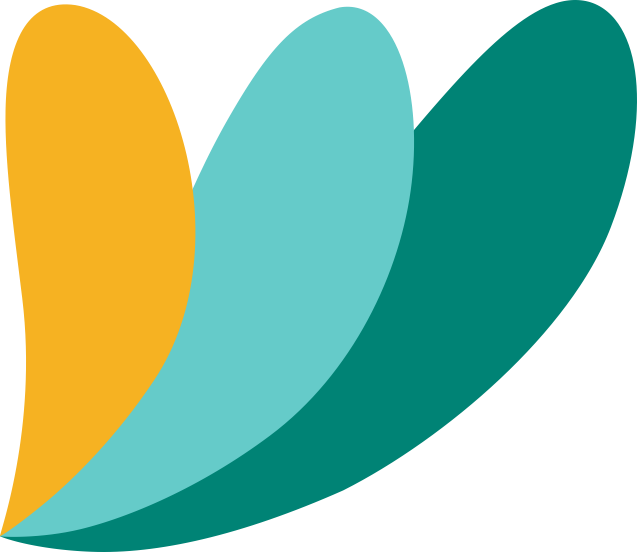 The proposal responds to every requirement in the Notice of Funding Opportunity (NOFO), in order, and embeds the language of the NOFO to make it easy for the reviewer to find.
NOFO
Proposal
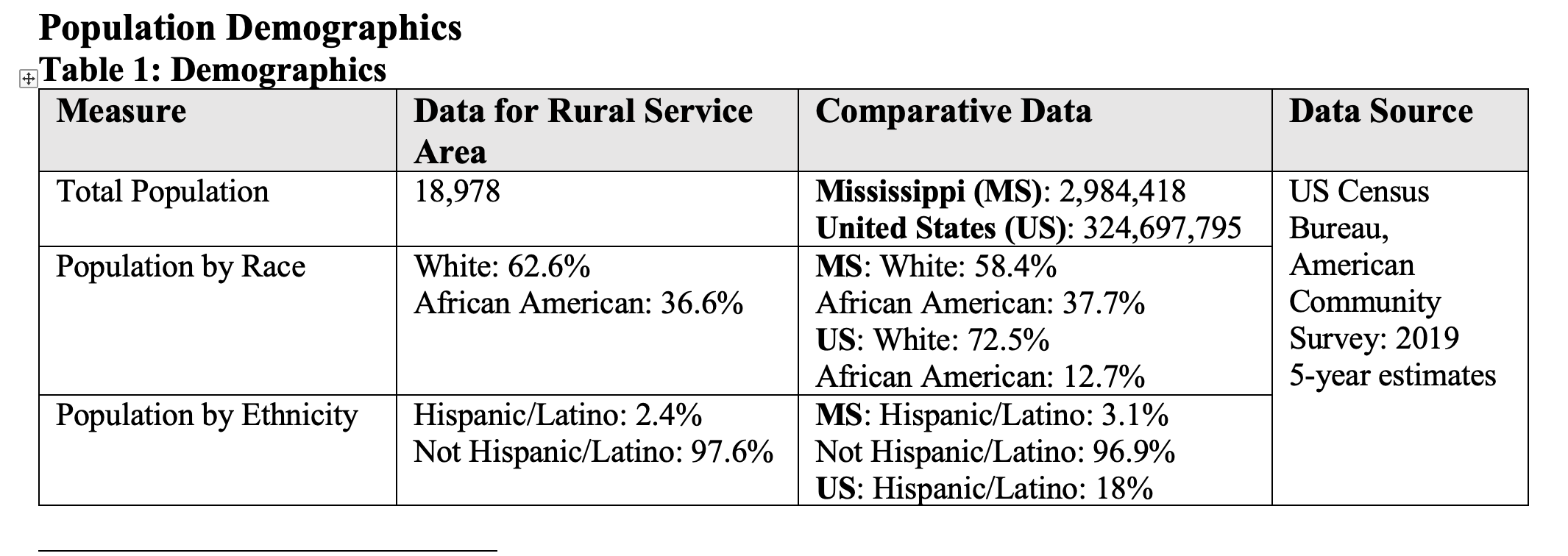 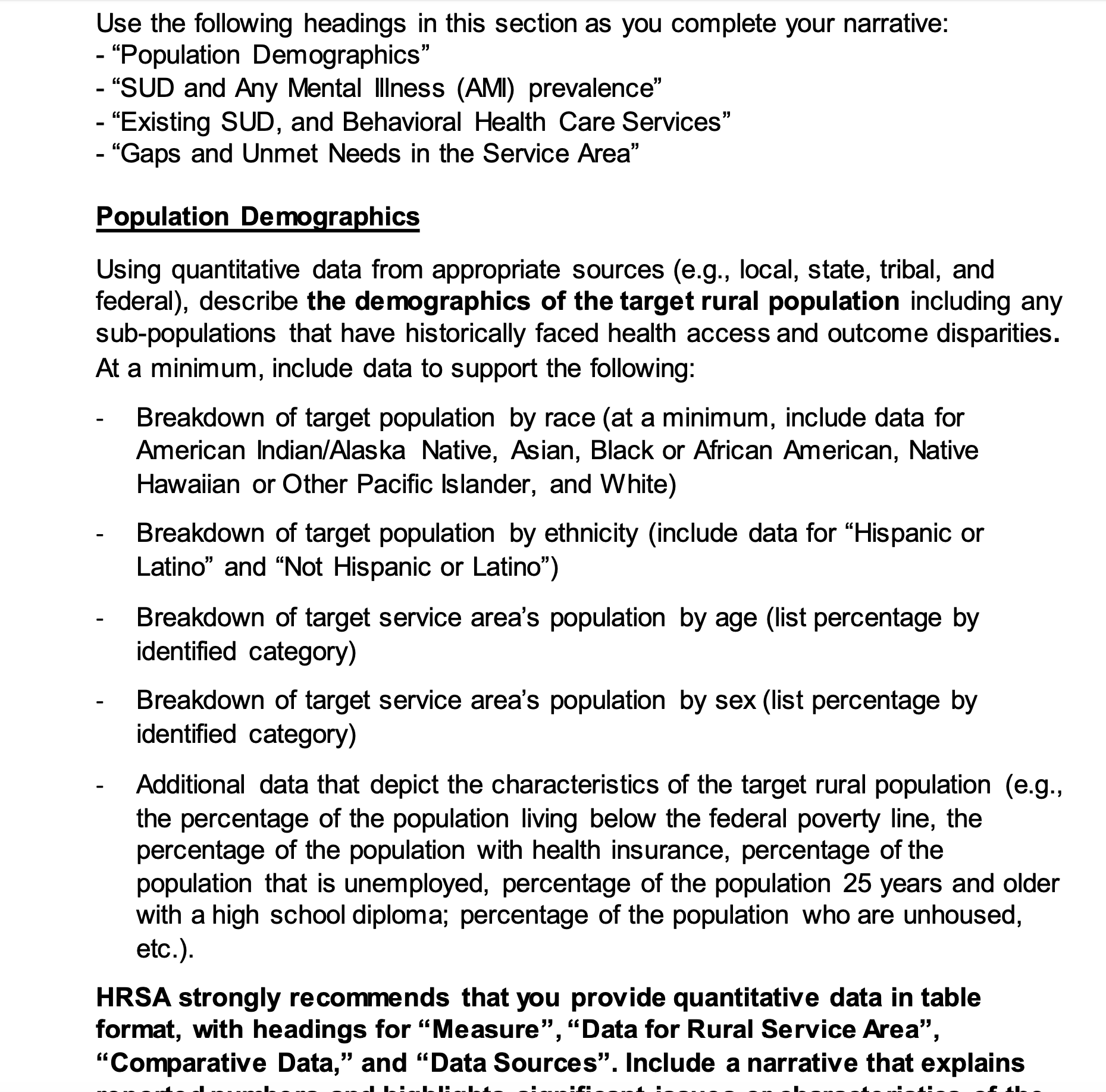 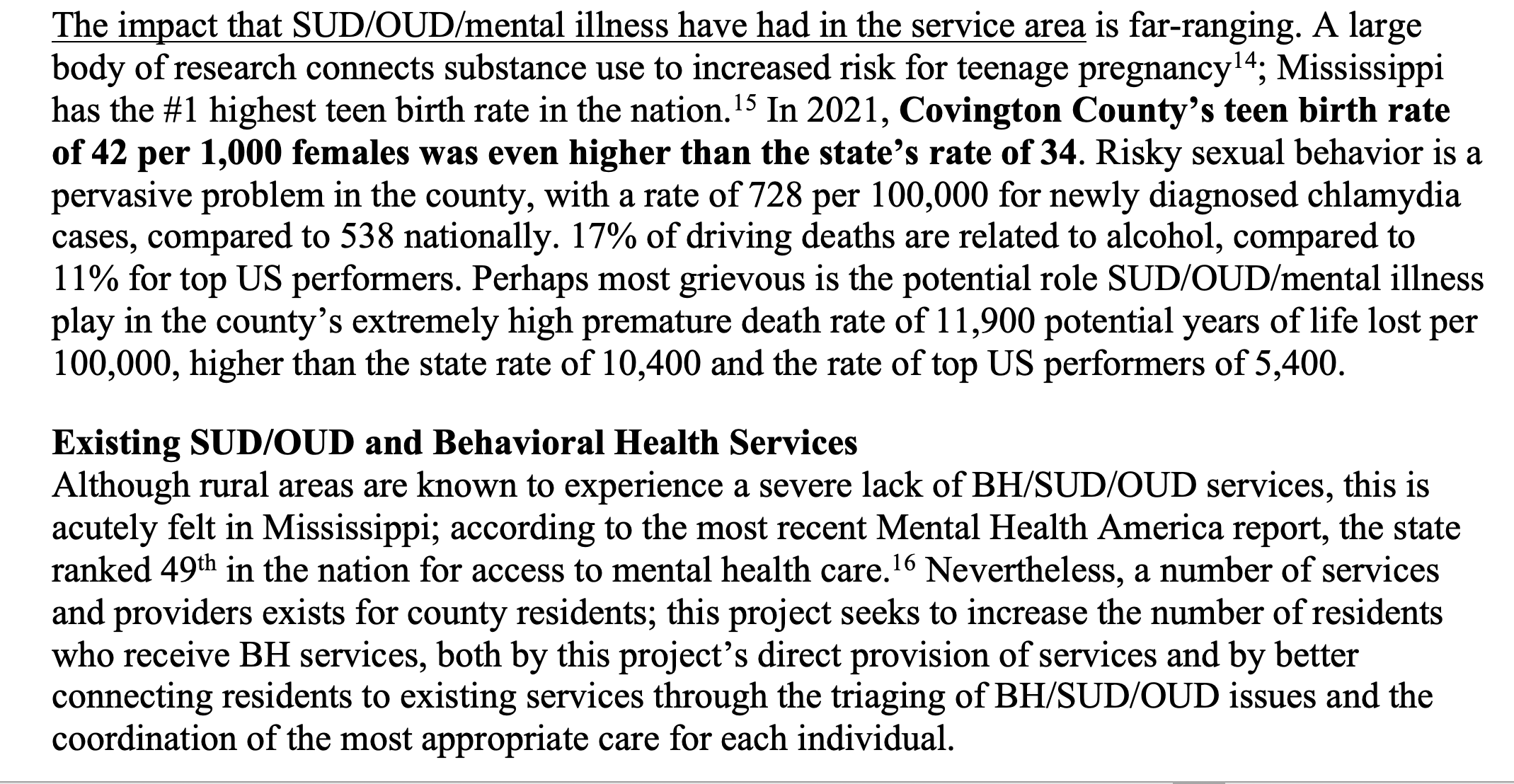 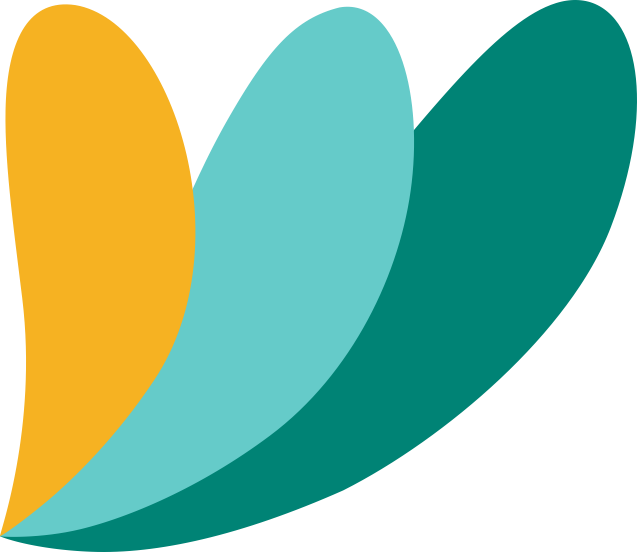 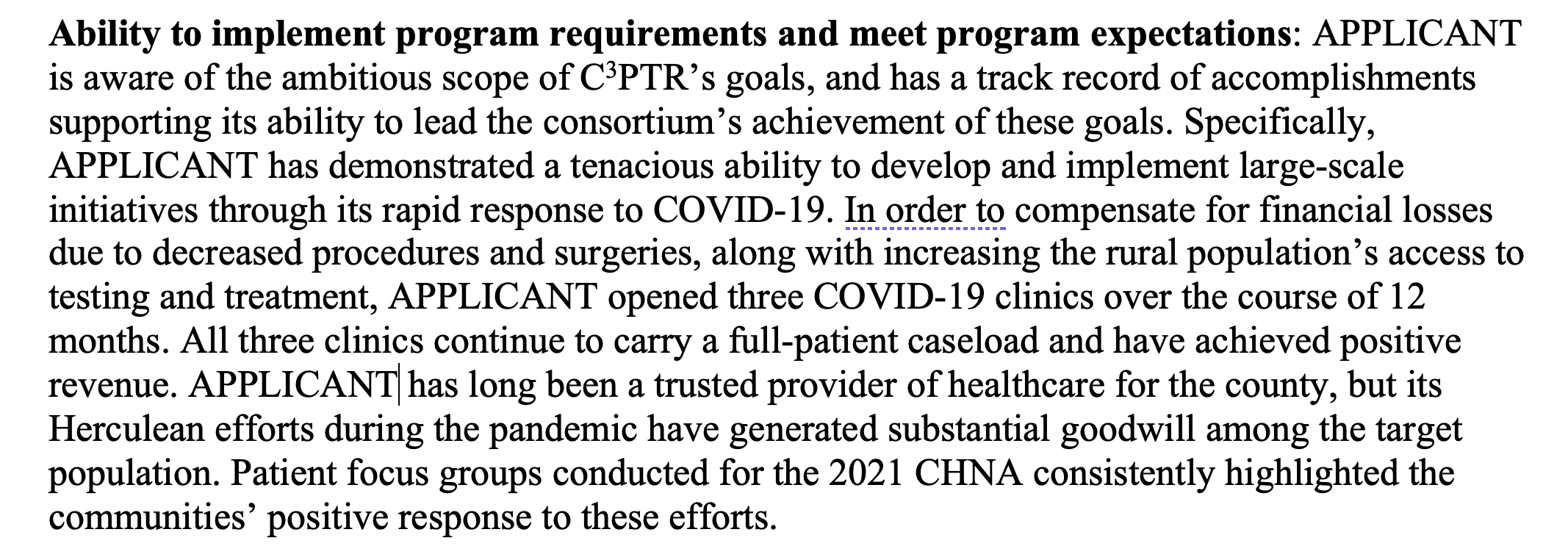 The proposal demonstrates the applicant’s capacity to develop, implement, and evaluate the project.
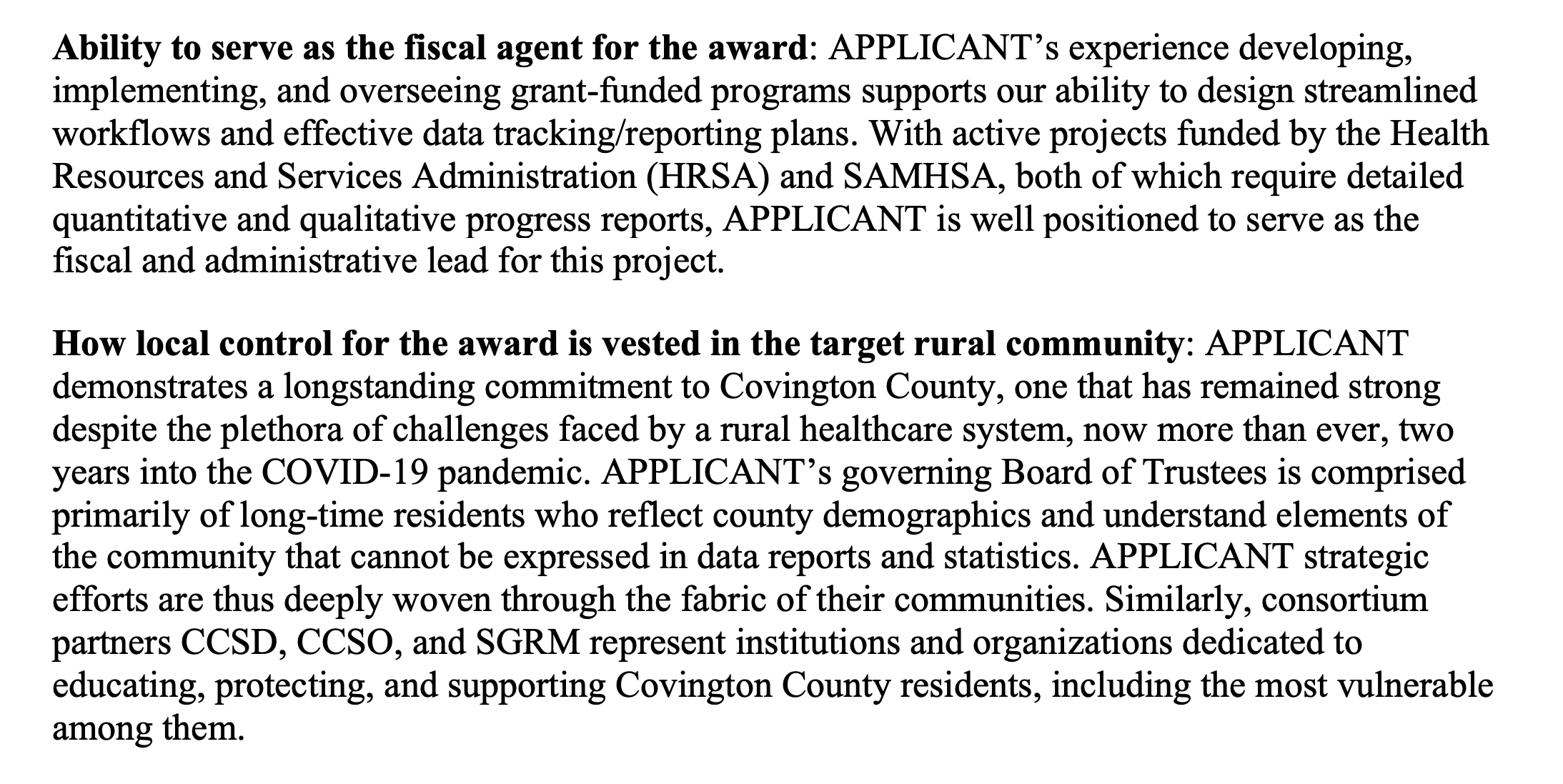 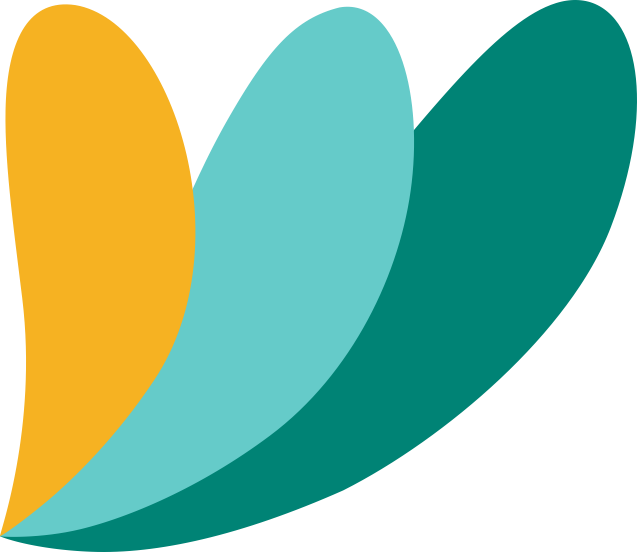 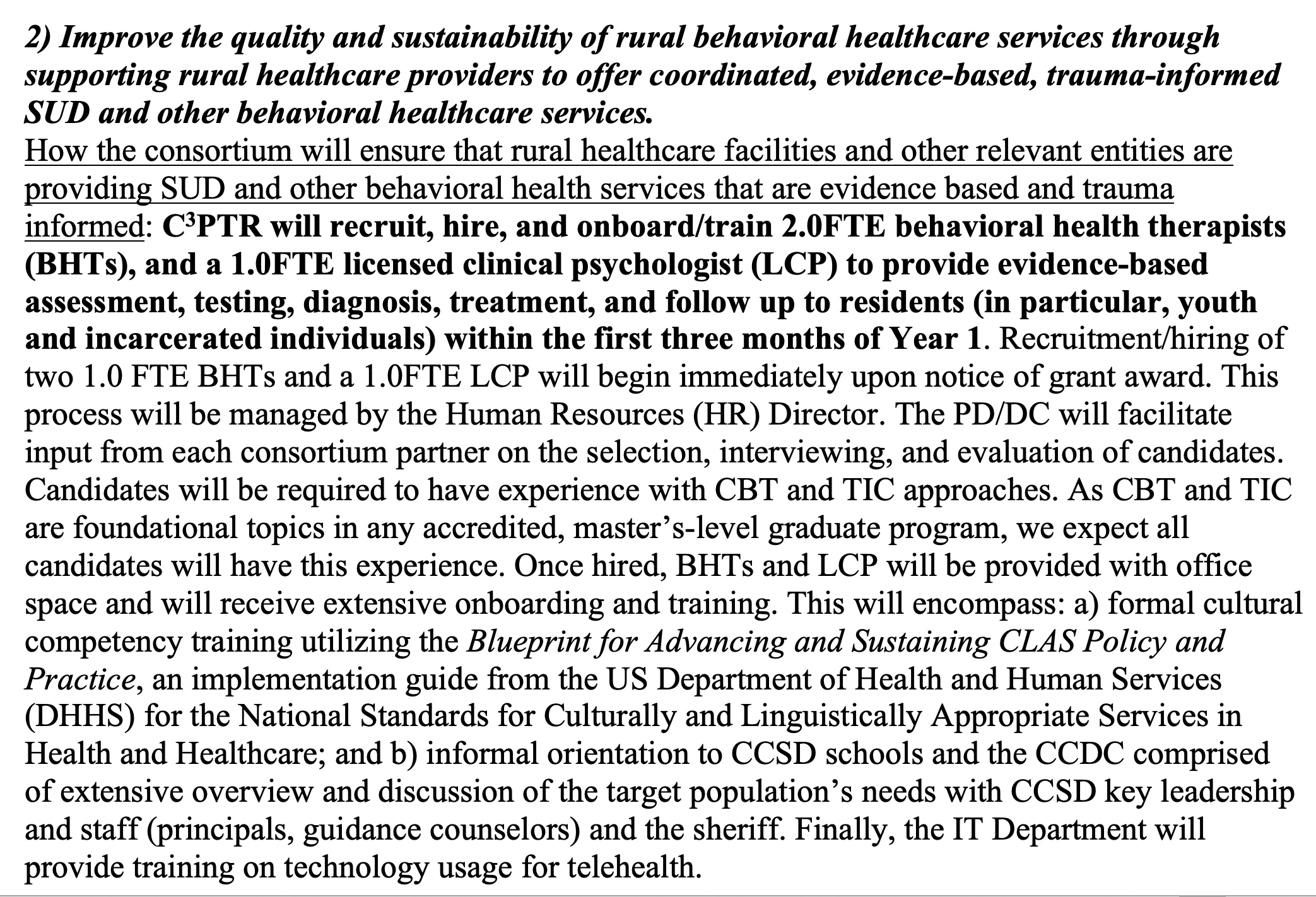 The proposal describes methodology grounded in evidence-based practices and models.
The Work Plan follows NOFO instructions and demonstrates a thorough understanding of what implementation will require. It connects the dots for the reviewer on the who, when, what, how, why.
The Budget/Budget Narrative requests funding for to-be-hired staff necessary for implementing the project, as well as necessary training costs. All budget requests are well-aligned to project goals and objectives.
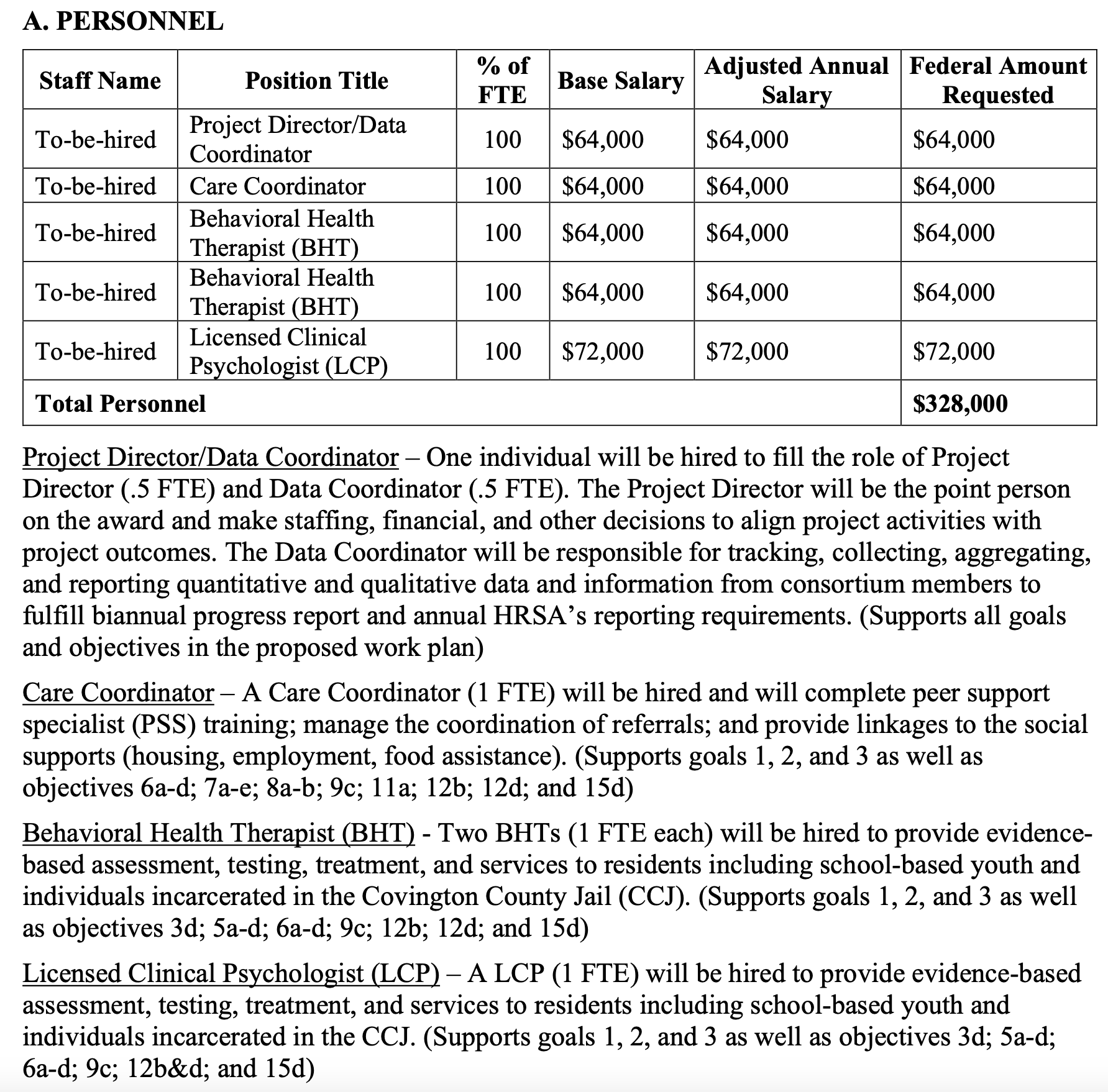 This proposal’s X Factor: a compelling story behind the needs of the target population and the potential to impact a highly diverse target population
This project will offer services that the state neglected to provide-–to the point that it was sued by the Department of Justice
This proposal’s X Factor: a compelling story behind the needs of the target population and the potential to impact a highly diverse target population
This project will serve a rural population with significant representation of African Americans
2. DOL-ETA’s State Apprenticeship Expansion (SAE)
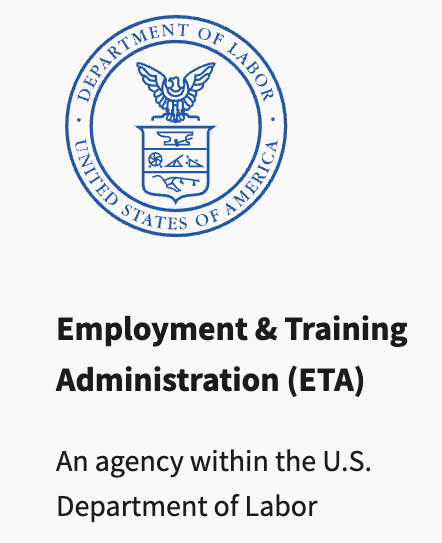 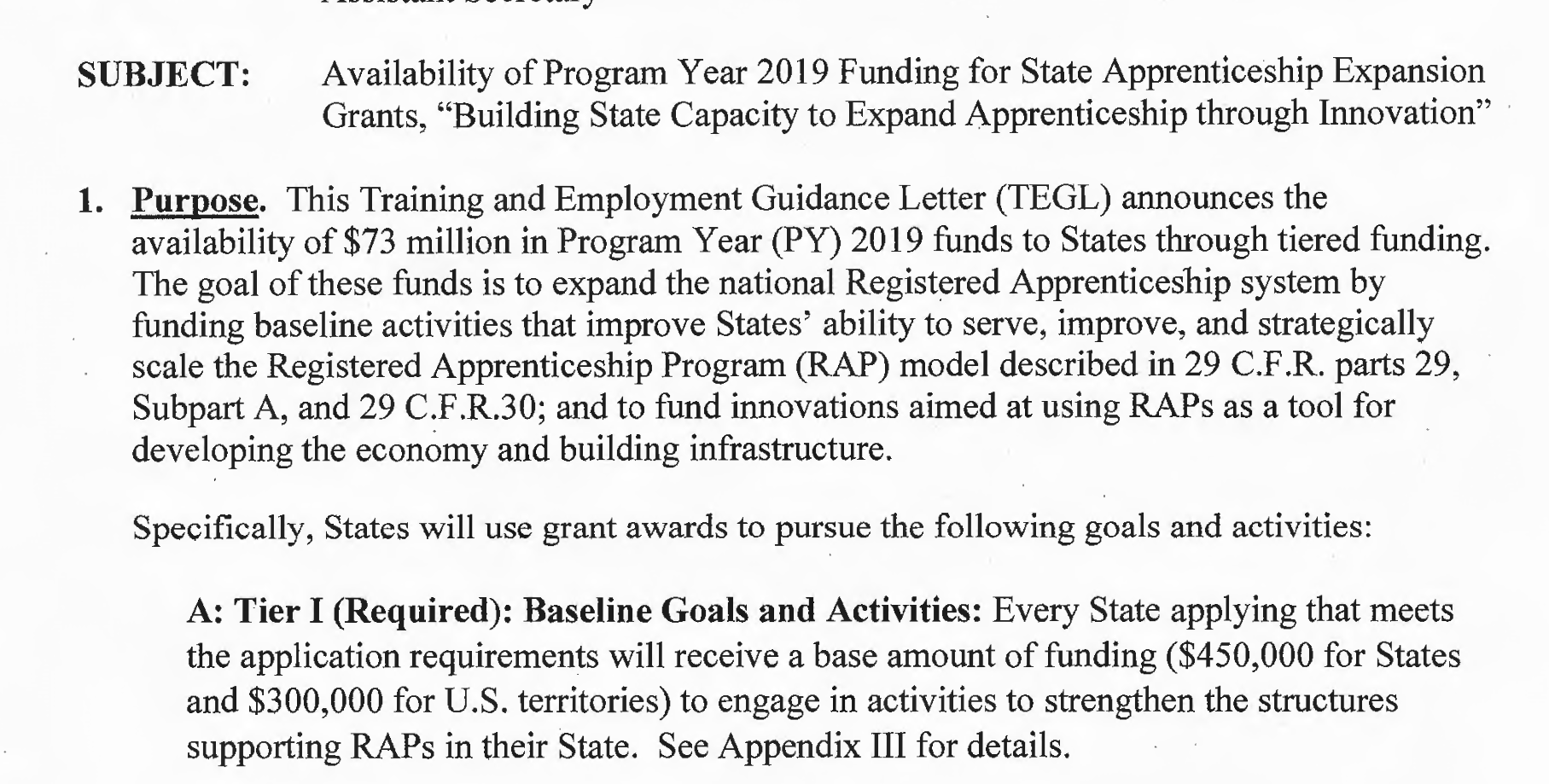 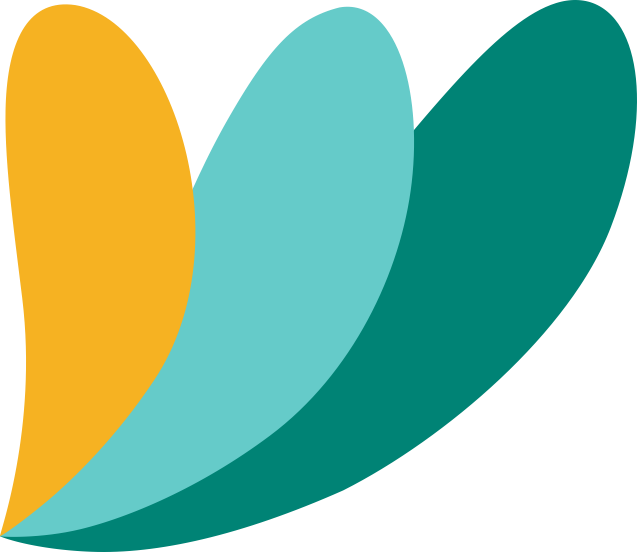 2. DOL-ETA’s State Apprenticeship Expansion (SAE)
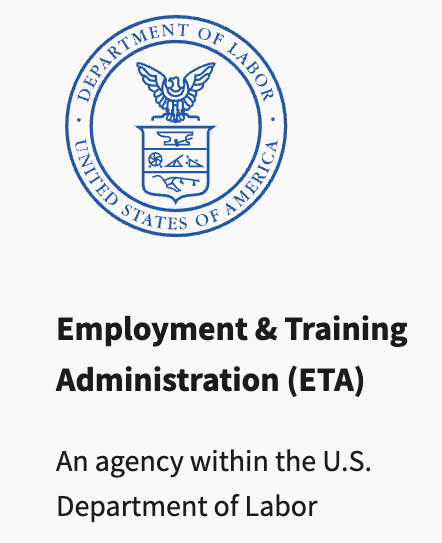 How does an awarded proposal for this program “work”?
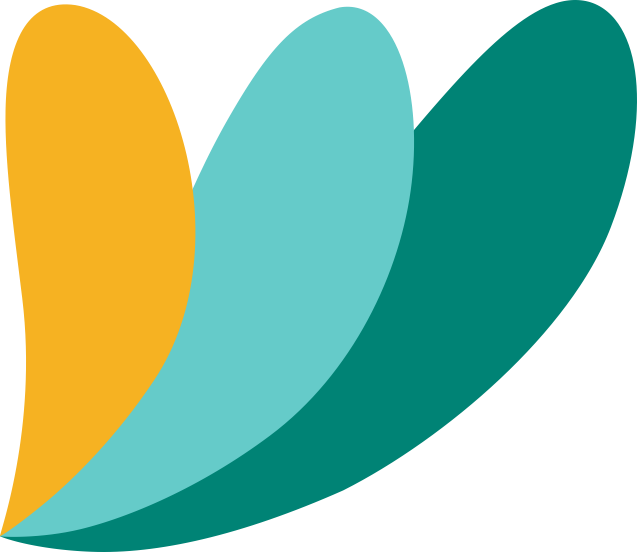 The proposal responds to every requirement in the Training and Employment Guidance Letter (TEGL), in order, and embeds the language of the TEGL to make it easy for the reviewer to find responses.
TEGL
Proposal
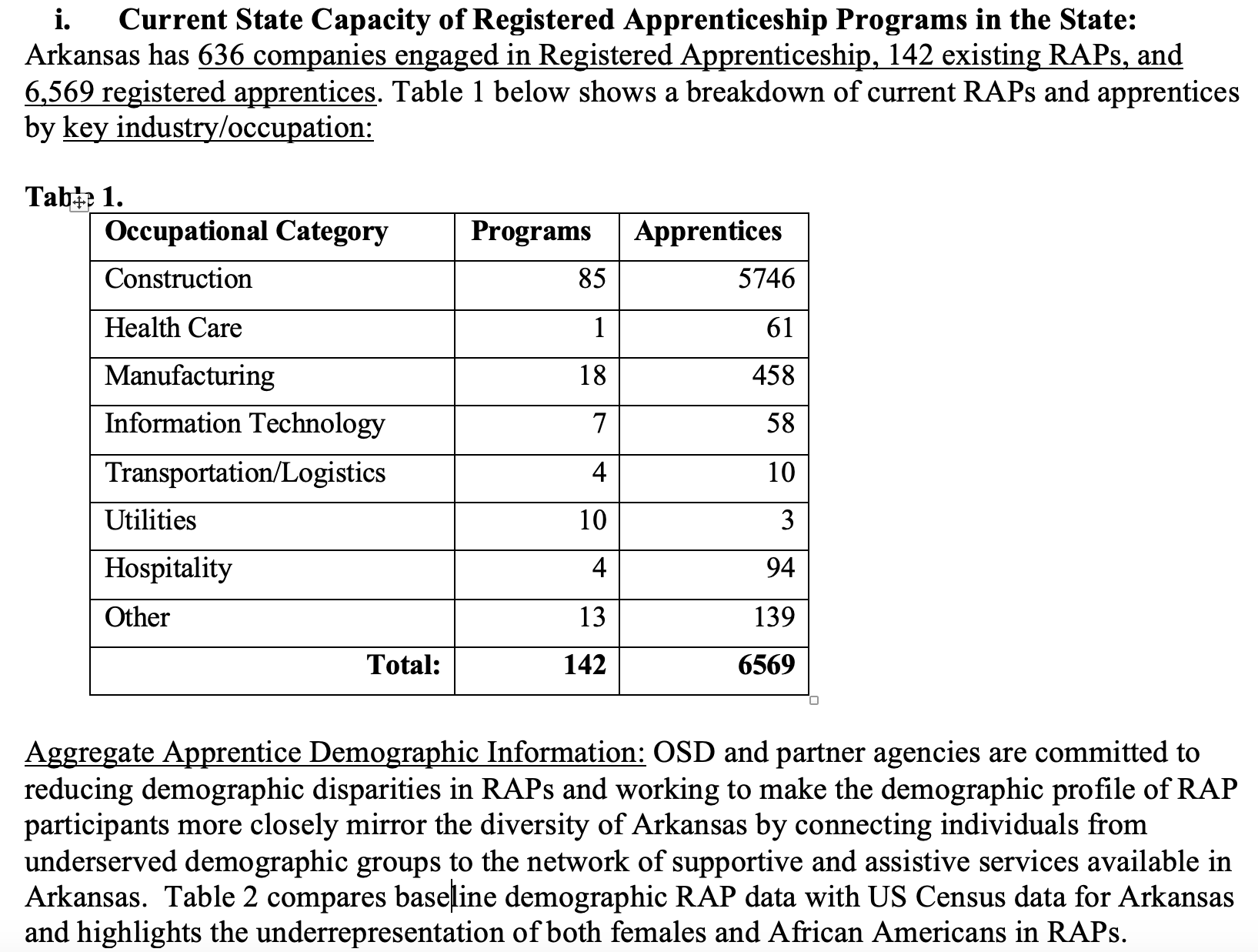 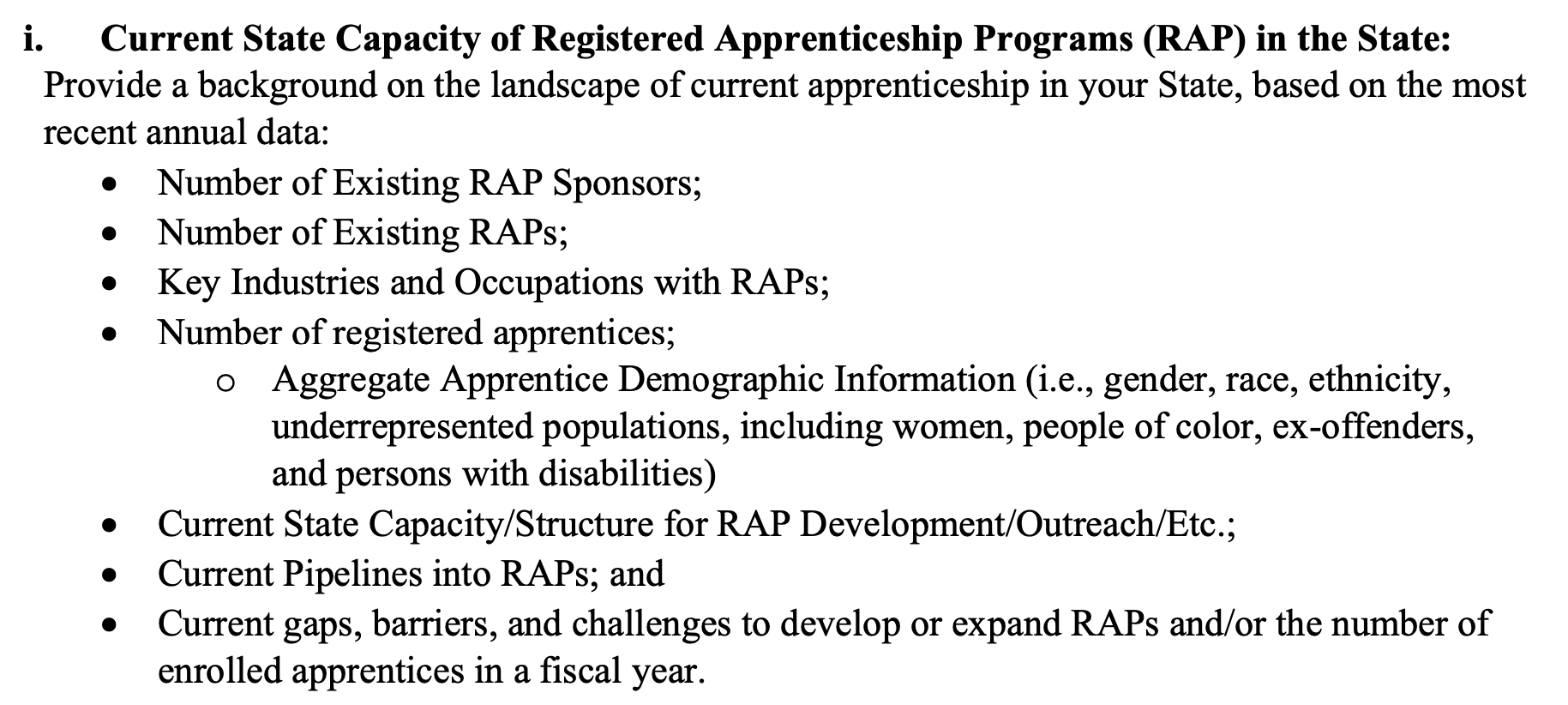 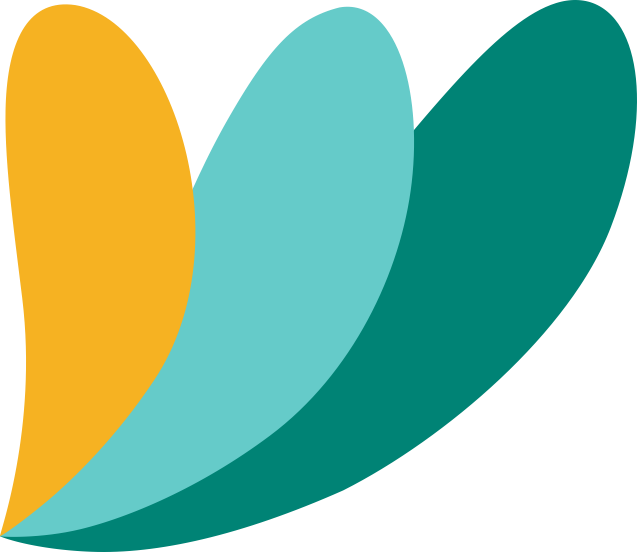 The proposal demonstrates the applicant’s capacity to develop, implement, and evaluate the project. It specifically quantifies the amount of federal funding the applicant has received and highlights the experience of staff on similar grant projects.
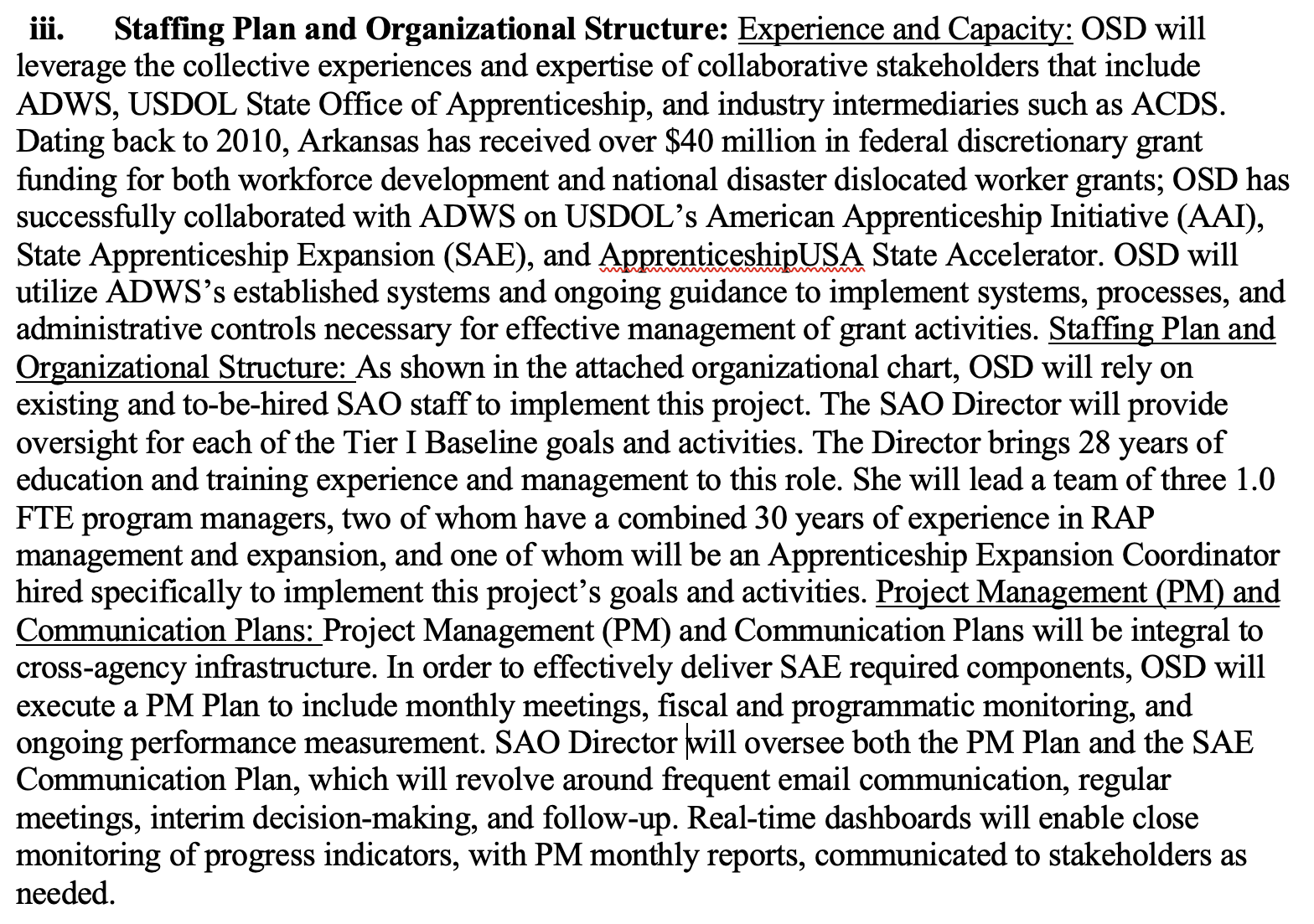 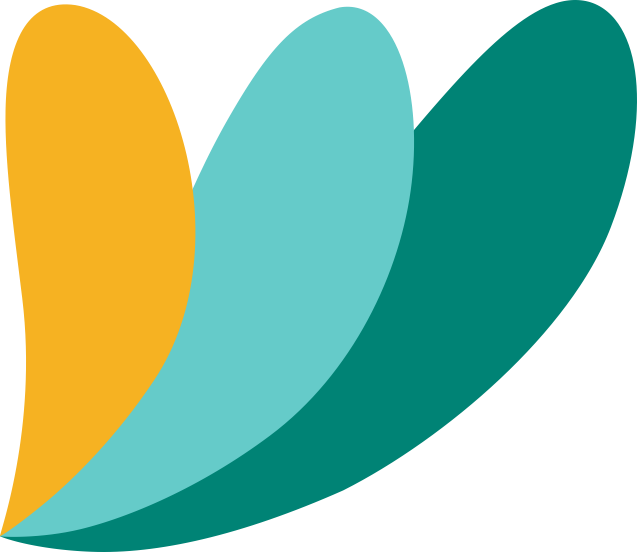 The proposal describes methodology grounded in evidence-based practices and models.
This proposal aligns its strategies to State priorities, demonstrating that the applicant has a sense of the bigger picture
The Work Plan follows TEGL instructions and demonstrates a thorough understanding of what implementation will require. It connects the dots for the reviewer on the who, when, what, how, why.
Notice that even when a project has a planning focus, it is still possible to make goals/activities/ objectives measurable
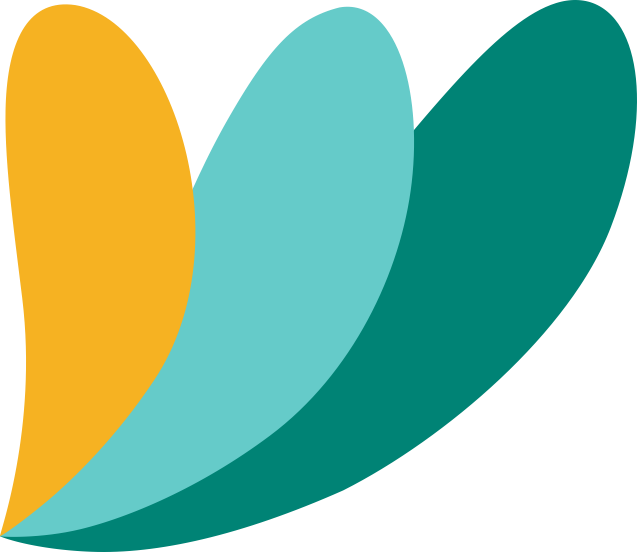 The Budget’s largest expense is funding for a staff position that will be responsible for coordinating the expansion activities outlined in the proposal. As these activities are new and will require significant oversight, this request is in full alignment with the rest of the proposal and the goal of the grant program.
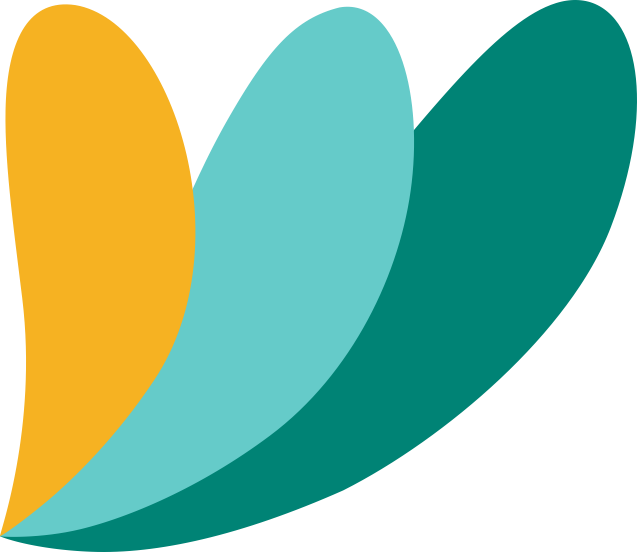 The second major expense category outlined in the Budget is contractual. The project describes specific key activities that will require outside expertise. Again, a reviewer will read this in conjunction with the narrative and see alignment.
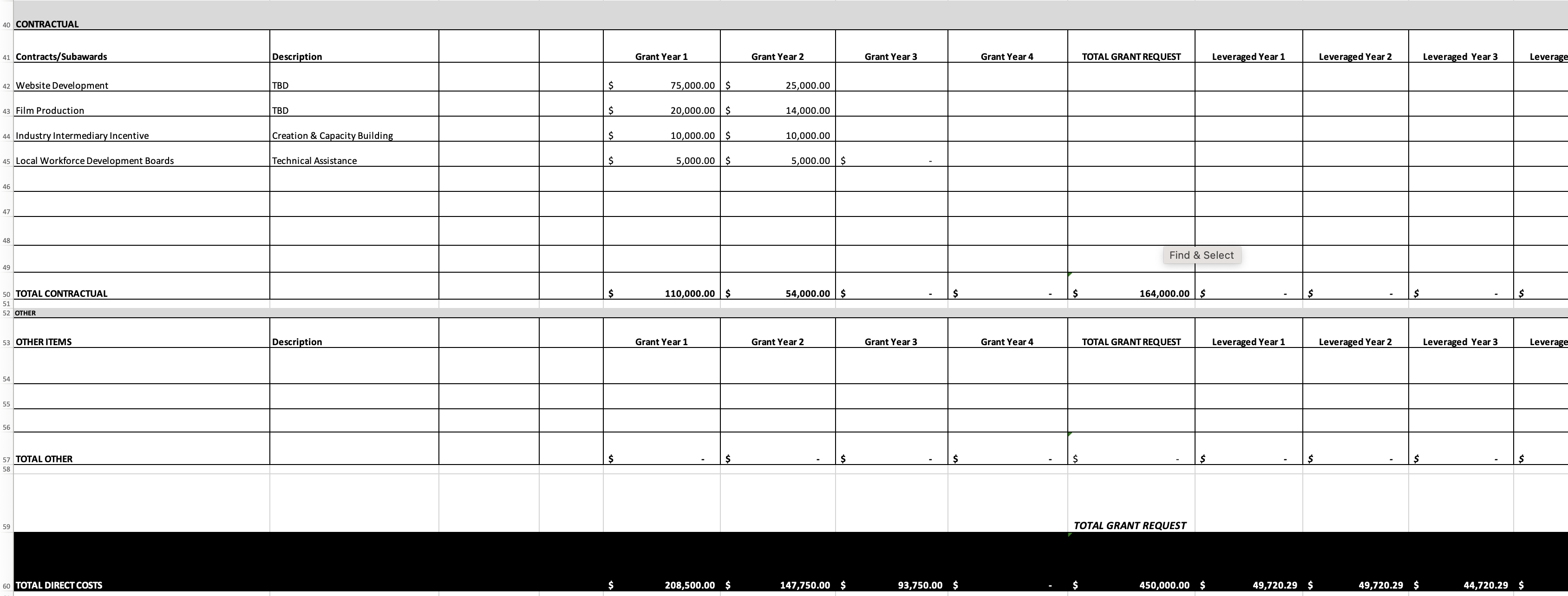 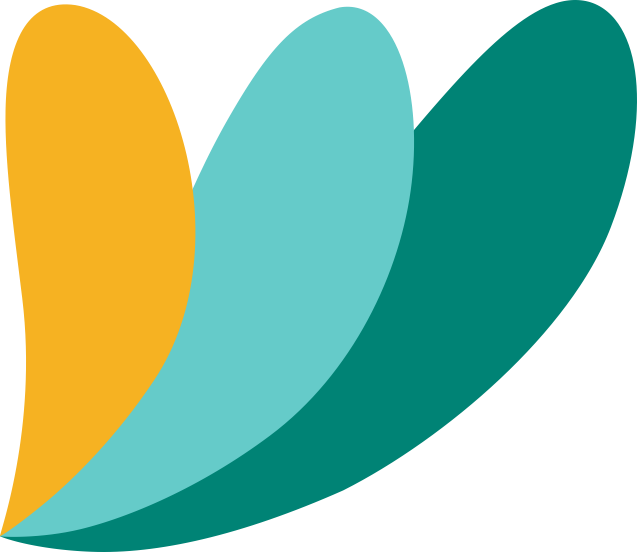 This proposal’s X Factor: timely, with the ability to scale outputs
This proposal was submitted in May 2020 and therefore addressed the potential impact of COVID-19 on the economy. Additionally, the proposal described plans for an innovative, centralizing mechanism for tracking RAP data across the state. A project that can create and scale infrastructure is distinctive.
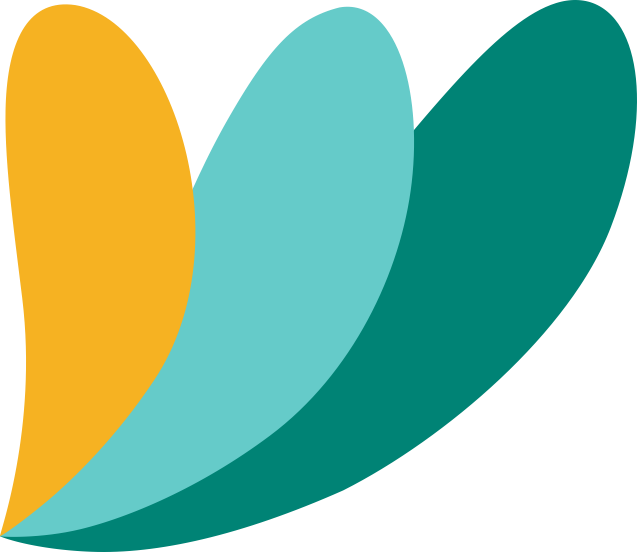 3. USDA-NIFA’s Gus Schumacher Nutrition Incentive Program (GusNIP)
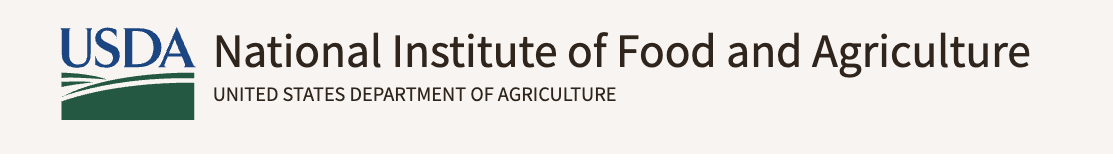 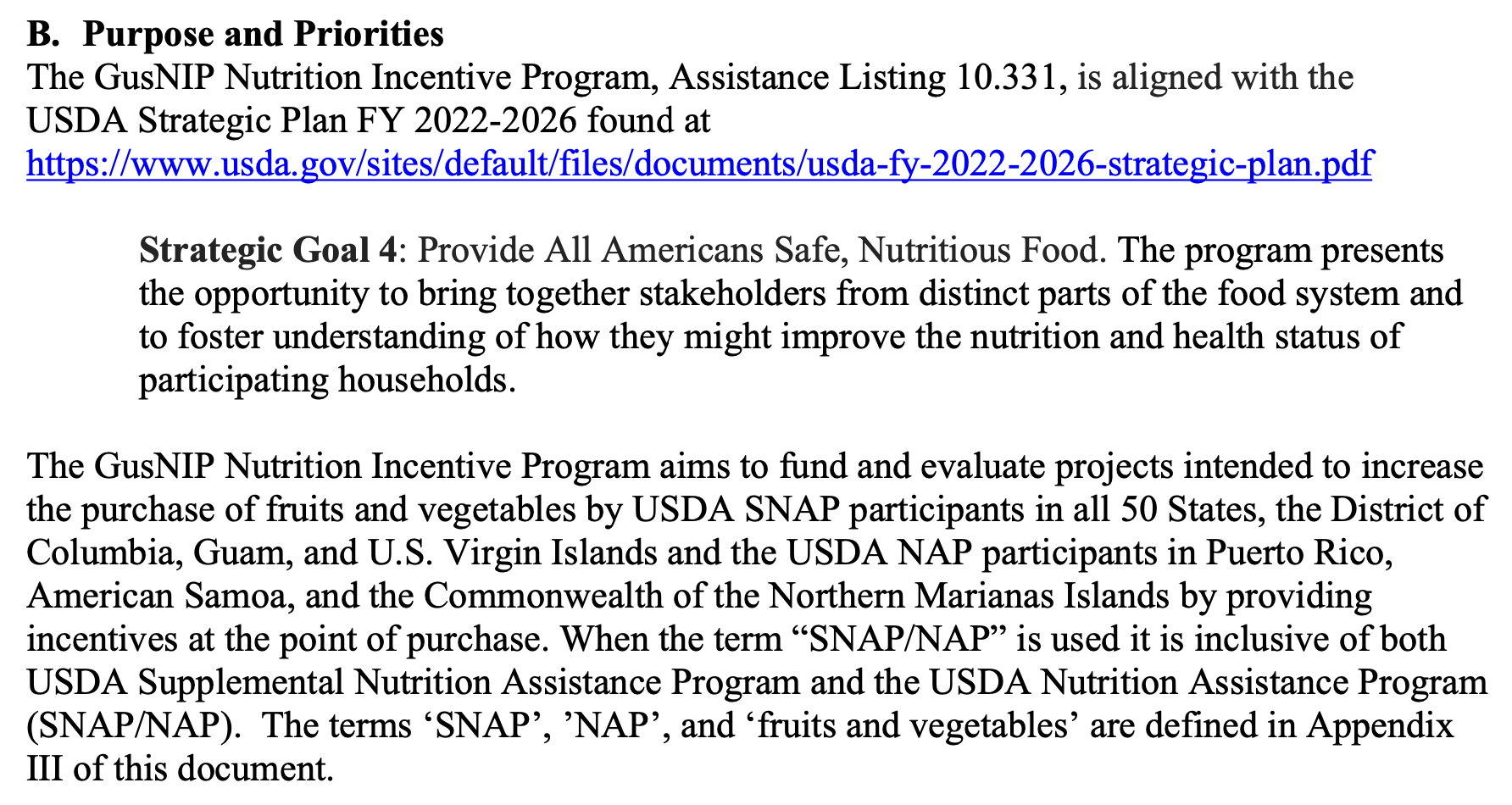 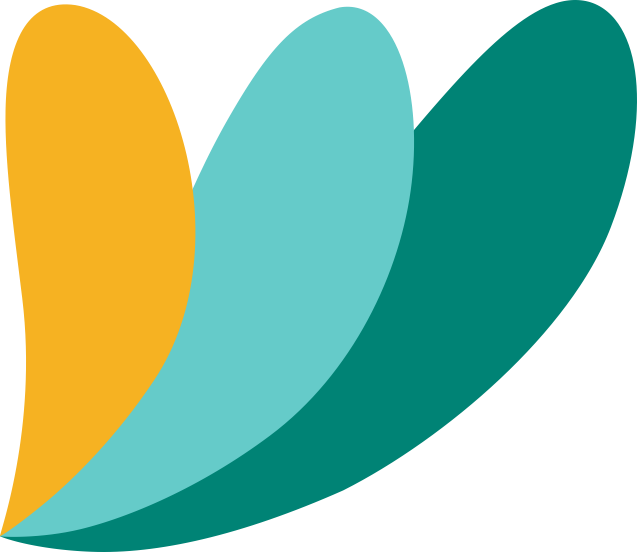 3. USDA-NIFA’s Gus Schumacher Nutrition Incentive Program (GusNIP)
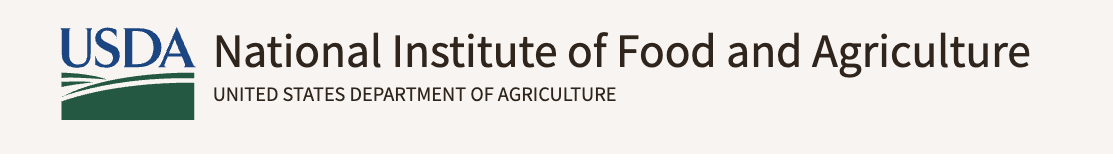 How does an awarded proposal for this program “work”?
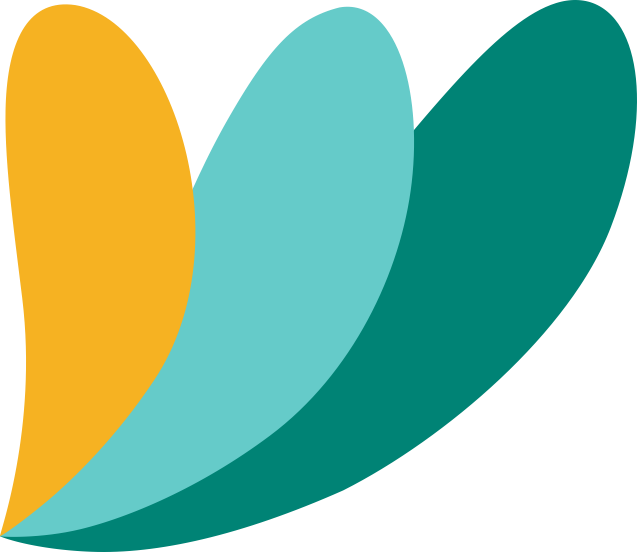 The proposal responds to every requirement in the Request for Applications (RFA) and embeds the language of the RFA to make it easy for the reviewer to find responses.
RFA
Proposal
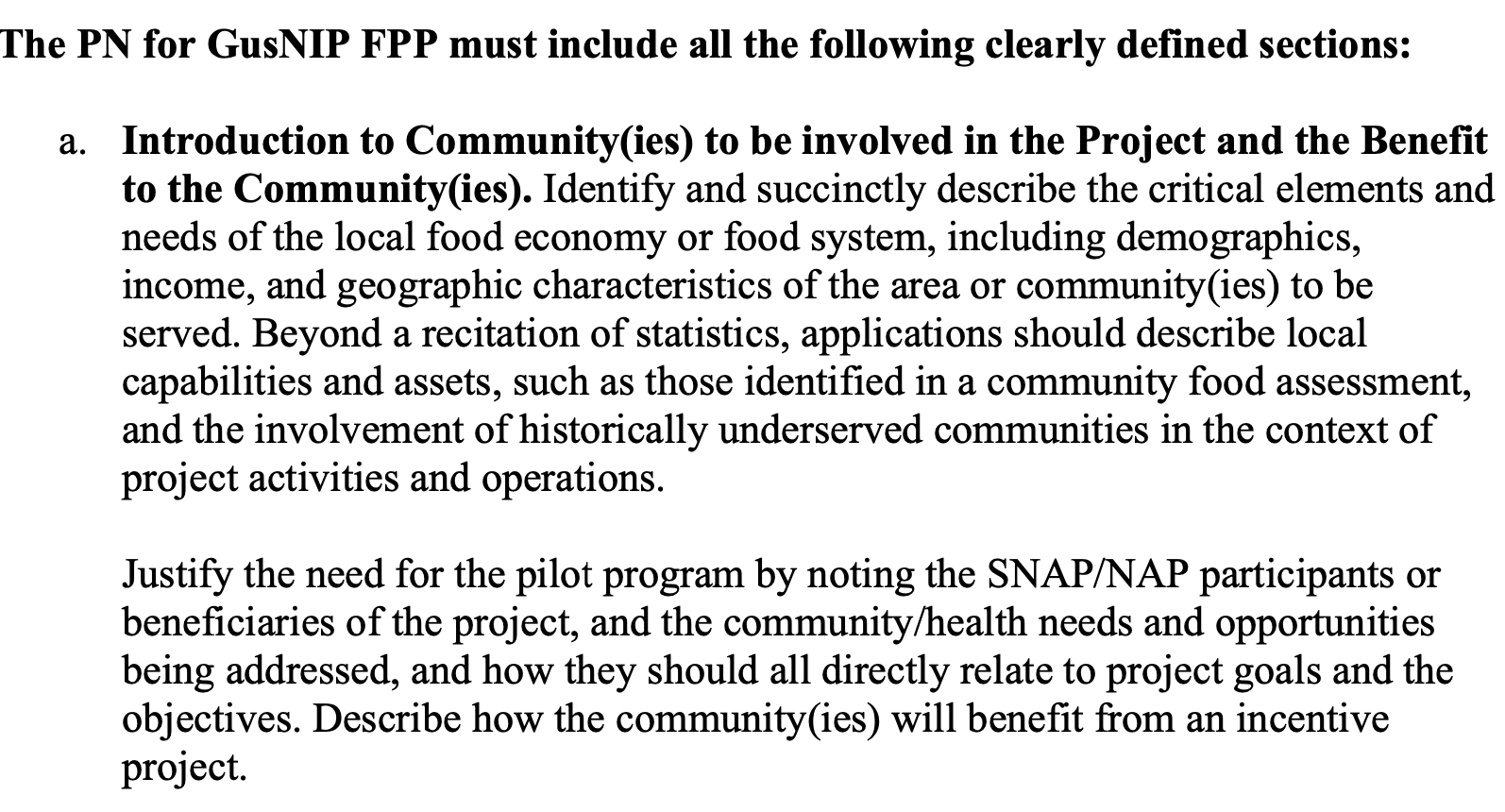 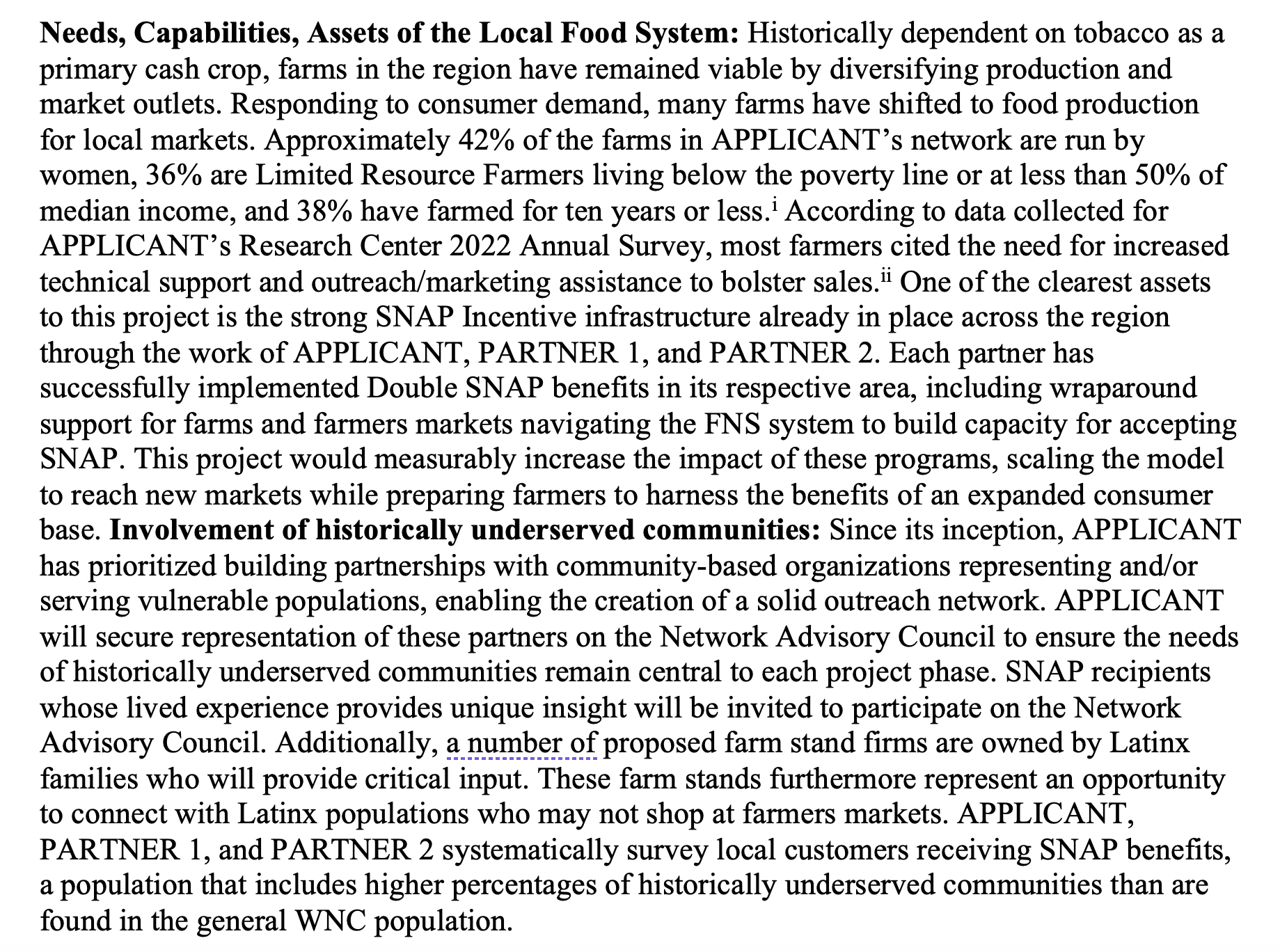 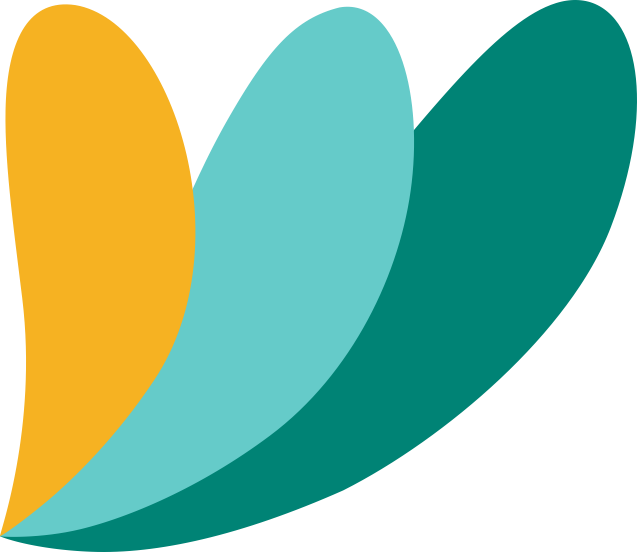 The proposal demonstrates the applicant’s capacity to develop, implement, and evaluate the project. It names each prior federal award. Note that if your organization cannot cite prior federal experience, emphasize and quantify your contributions to your community/the field, as this proposal does here.
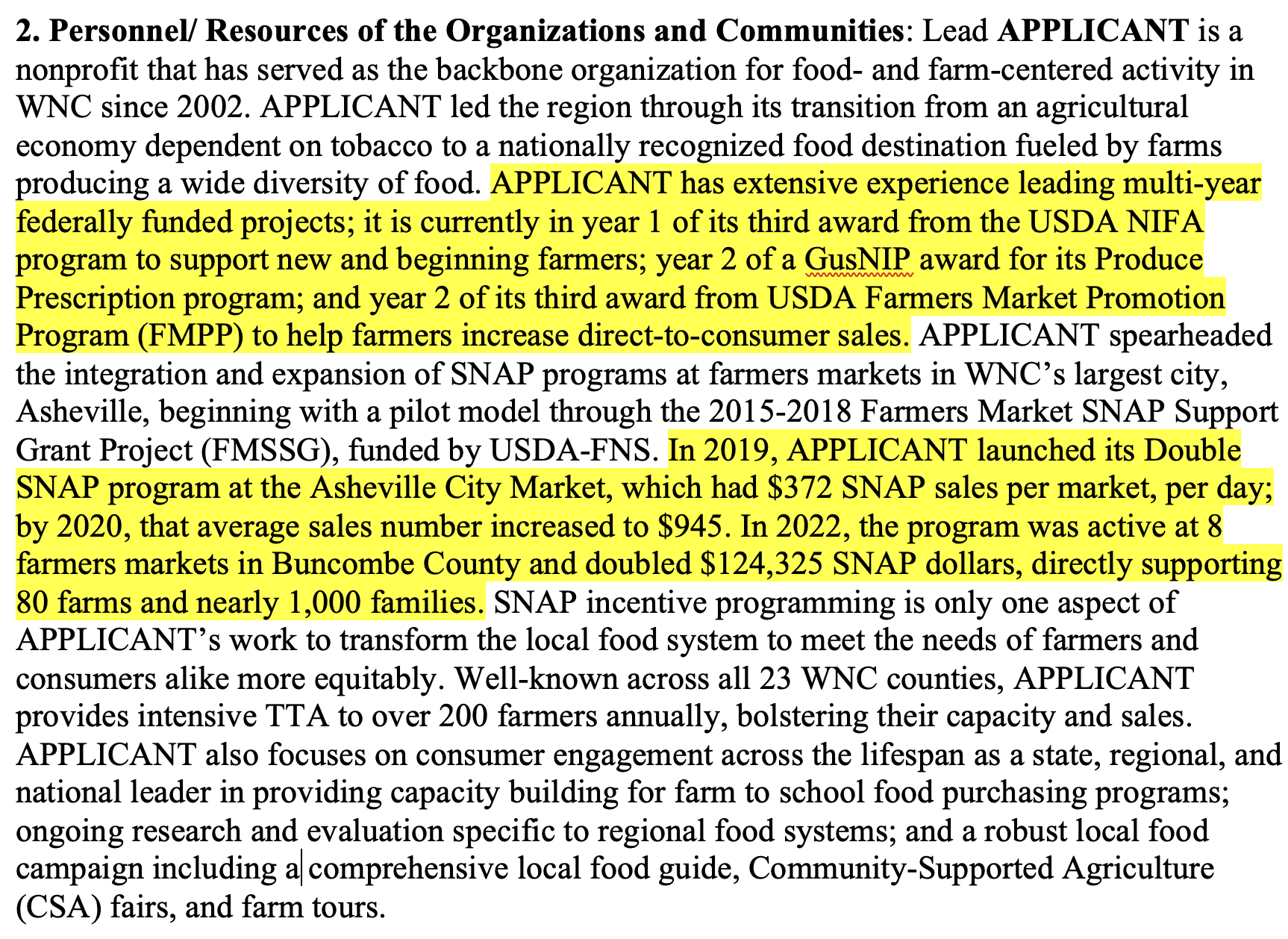 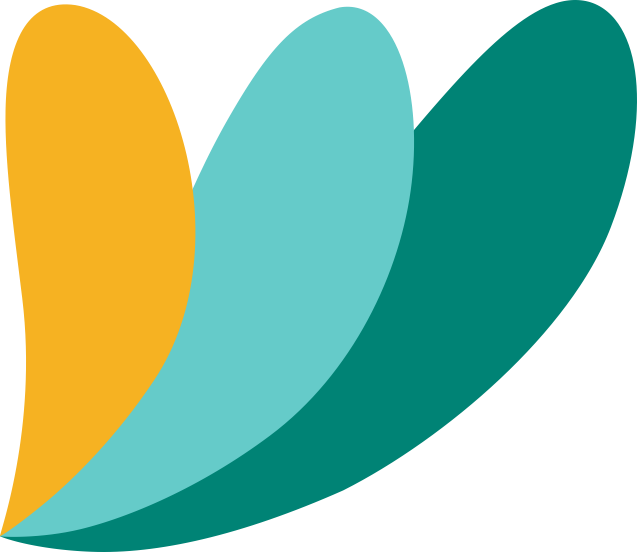 The proposal describes methodology grounded in recent research.
The research base supporting the impact of the project’s strategies is cited.
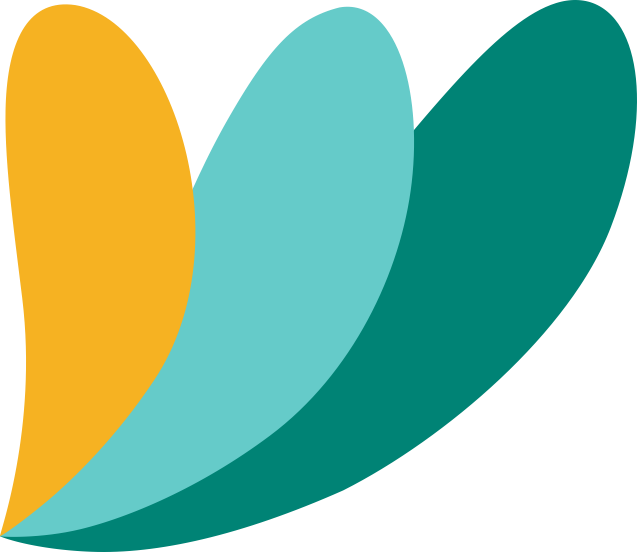 USDA-NIFA RFAs typically request a logic model rather than a work plan. Like a work plan, the logic model allows an applicant to show the reviewer that they understand all of the different elements of operationalizing a project.
This logic model ties each project activity to outputs and specifies outcomes related to changes in knowledge, actions, and conditions.
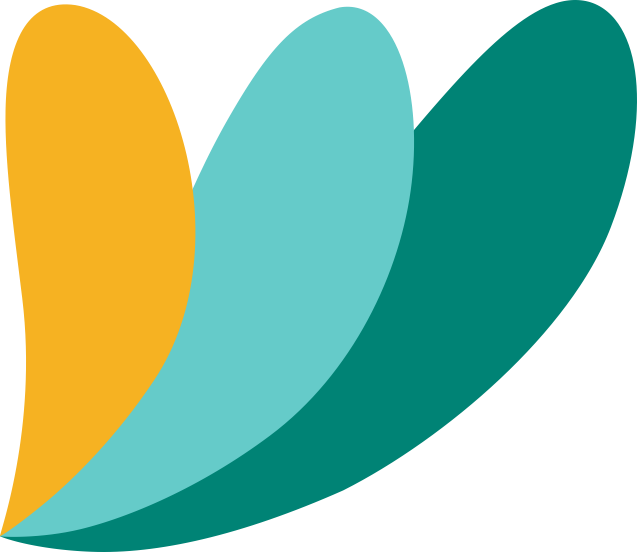 The Budget requests funding for percentages of staff salaries, costs of promotional and educational materials, and funding to support the cost of incentives for participants. As a priority of this program is to maximize the share of funds used for direct incentives, this cost represents a full 55% of the funding request.
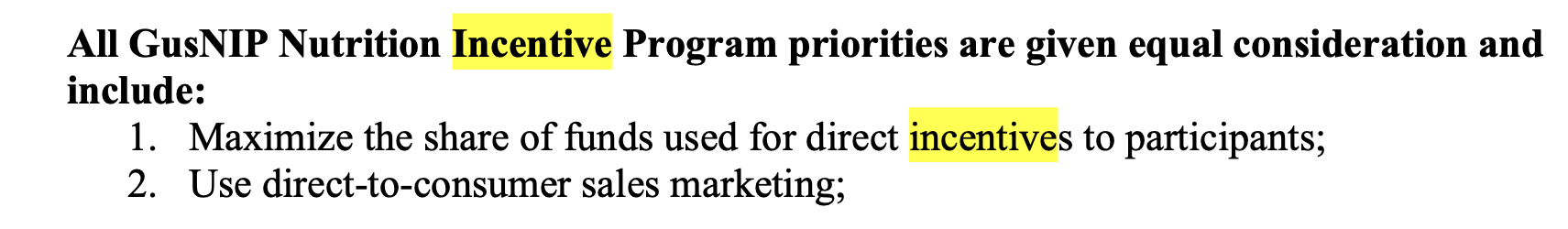 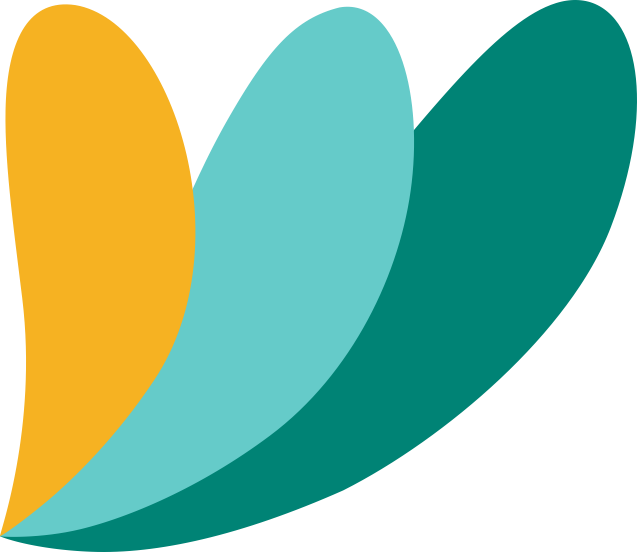 This proposal’s X Factor: an opportunity for three partners representing different geographies to align resources and achieve new outcomes across the region
Federal grant programs typically look favorably on projects that demonstrate strong partnerships leveraging unique strengths.
II. Identifying and avoiding fatal flaws in the government grant application process
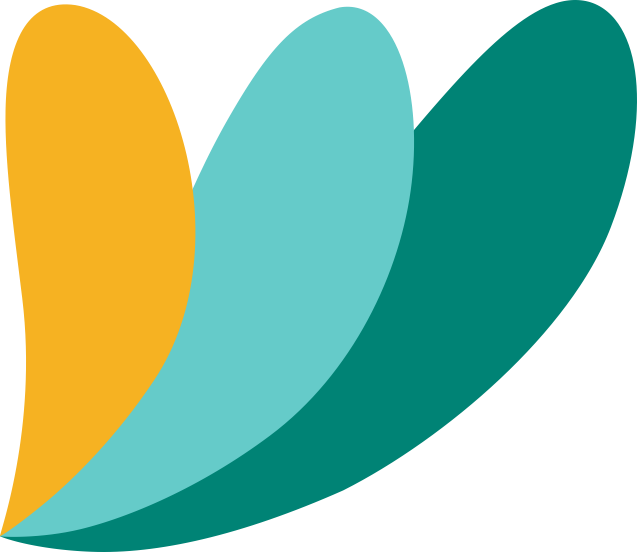 What is a “Fatal Flaw”?
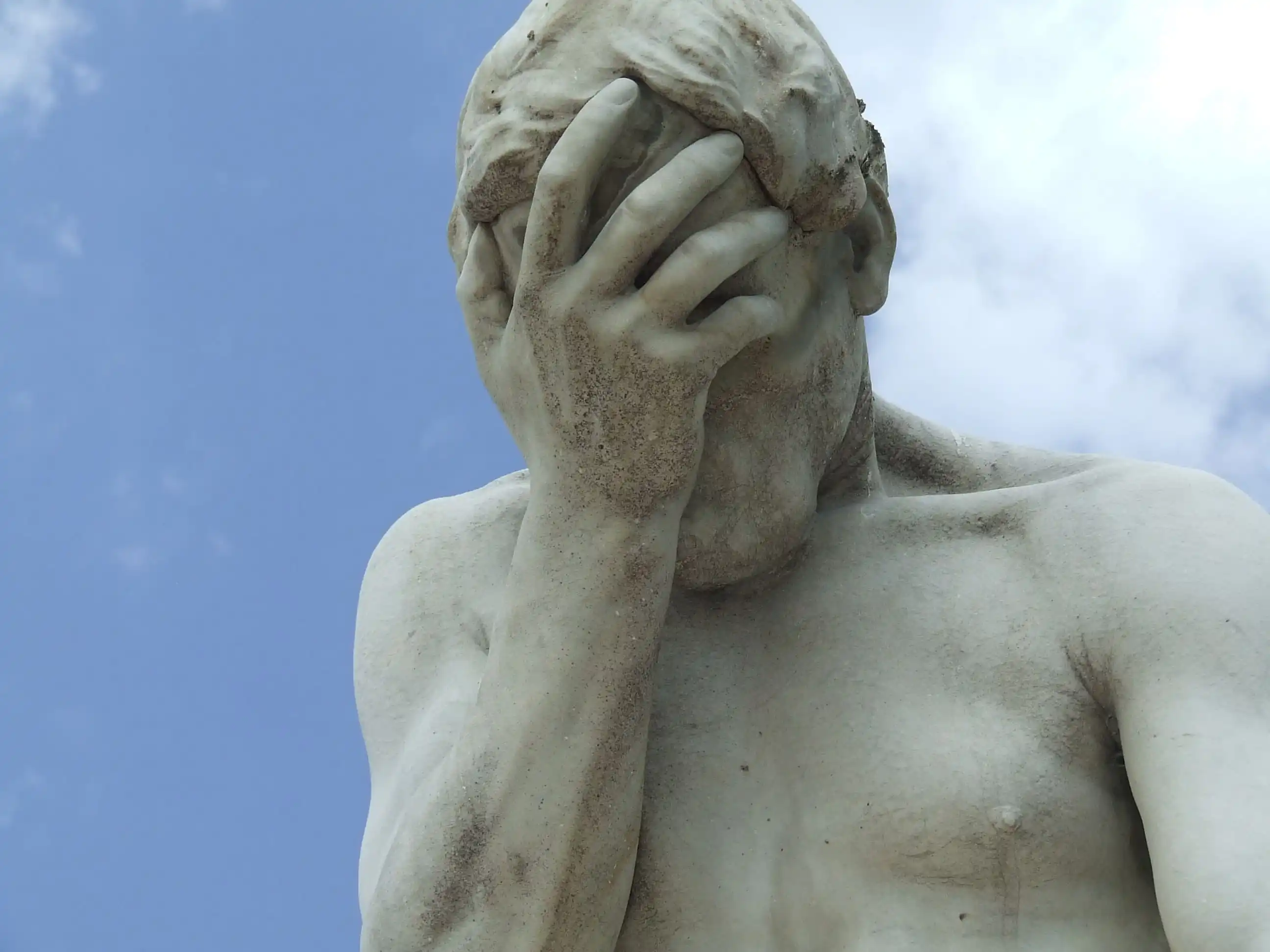 In literature, a fatal flaw refers to a character trait possessed by a person that ultimately leads to their downfall. The term fatal flaw generally implies that the character is heroic and admirable in many other ways, and even that the fatal flaw itself would perhaps have been admirable within a different situation
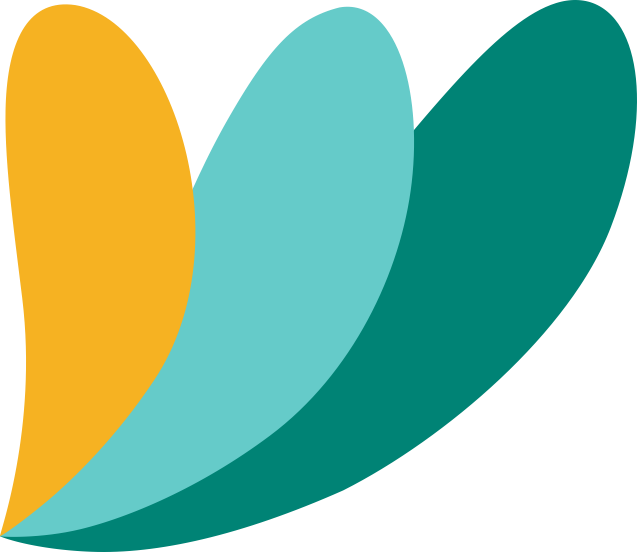 [Speaker Notes: This is what we bring or invest in the program; very influential to the budget.
Resources are the raw materials needed to create the program, implement its activities, and attain the desired outputs and outcomes. Sometimes called inputs, resources include both material items (such as curricula, instruction materials, facilities, and funding) and nonmaterial items (such as time, community support, and specialized knowledge and skills).]
Fatal Flaw # 1          EXTREME Optimism
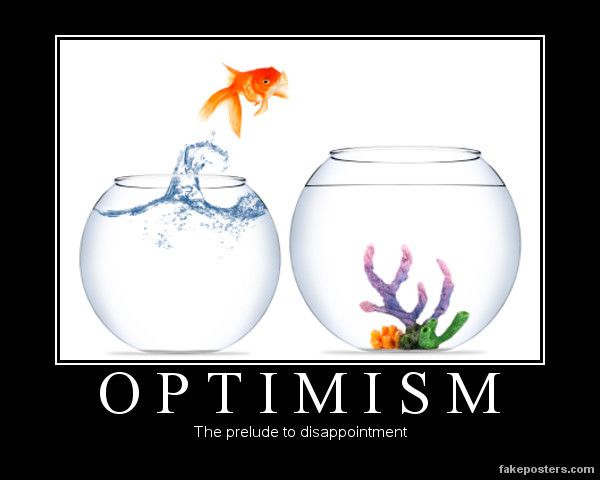 Do Not:

Underestimate the amount of time this takes, thus not planning ahead accordingly. 

Assume that your organization is well qualified for every grant that comes along.

Bite off more than you can chew (if you get funded) by setting unrealistic goals/outcomes or timeframes for activities.
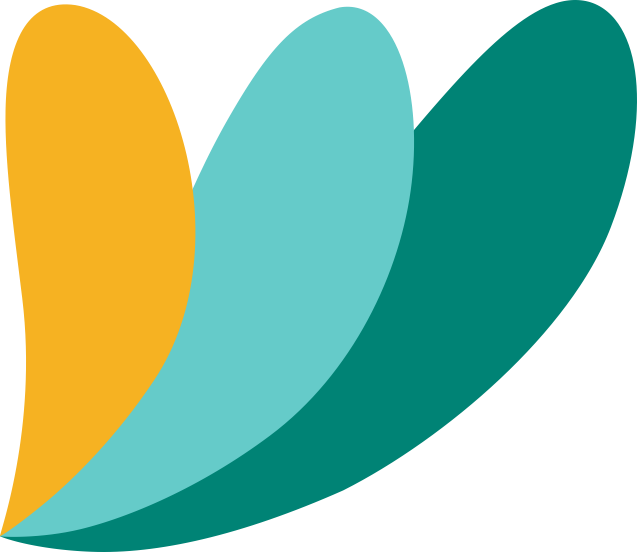 [Speaker Notes: This is what we bring or invest in the program; very influential to the budget.
Resources are the raw materials needed to create the program, implement its activities, and attain the desired outputs and outcomes. Sometimes called inputs, resources include both material items (such as curricula, instruction materials, facilities, and funding) and nonmaterial items (such as time, community support, and specialized knowledge and skills).]
Things the Extreme Optimist might say
“If we just apply for as many grants as possible, we are bound to get some of them!”

“They might only be making one award, but we are *really* good at what we do!”

”I’m sure we can hire the new grant-funded position within 30 days!”

“$500,000 a year is a TON of money!”
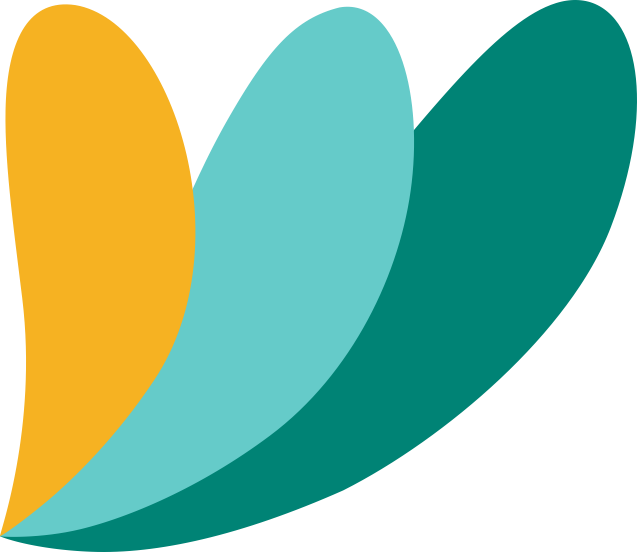 [Speaker Notes: This is what we bring or invest in the program; very influential to the budget.
Resources are the raw materials needed to create the program, implement its activities, and attain the desired outputs and outcomes. Sometimes called inputs, resources include both material items (such as curricula, instruction materials, facilities, and funding) and nonmaterial items (such as time, community support, and specialized knowledge and skills).]
Fatal Flaw #2        The Lone Wolf
Successful grant writing is almost always a team effort

The average federal grant takes 100-125 hours of staff time to prepare, typically over a 4-6 week period

Can one wolf do that?!?
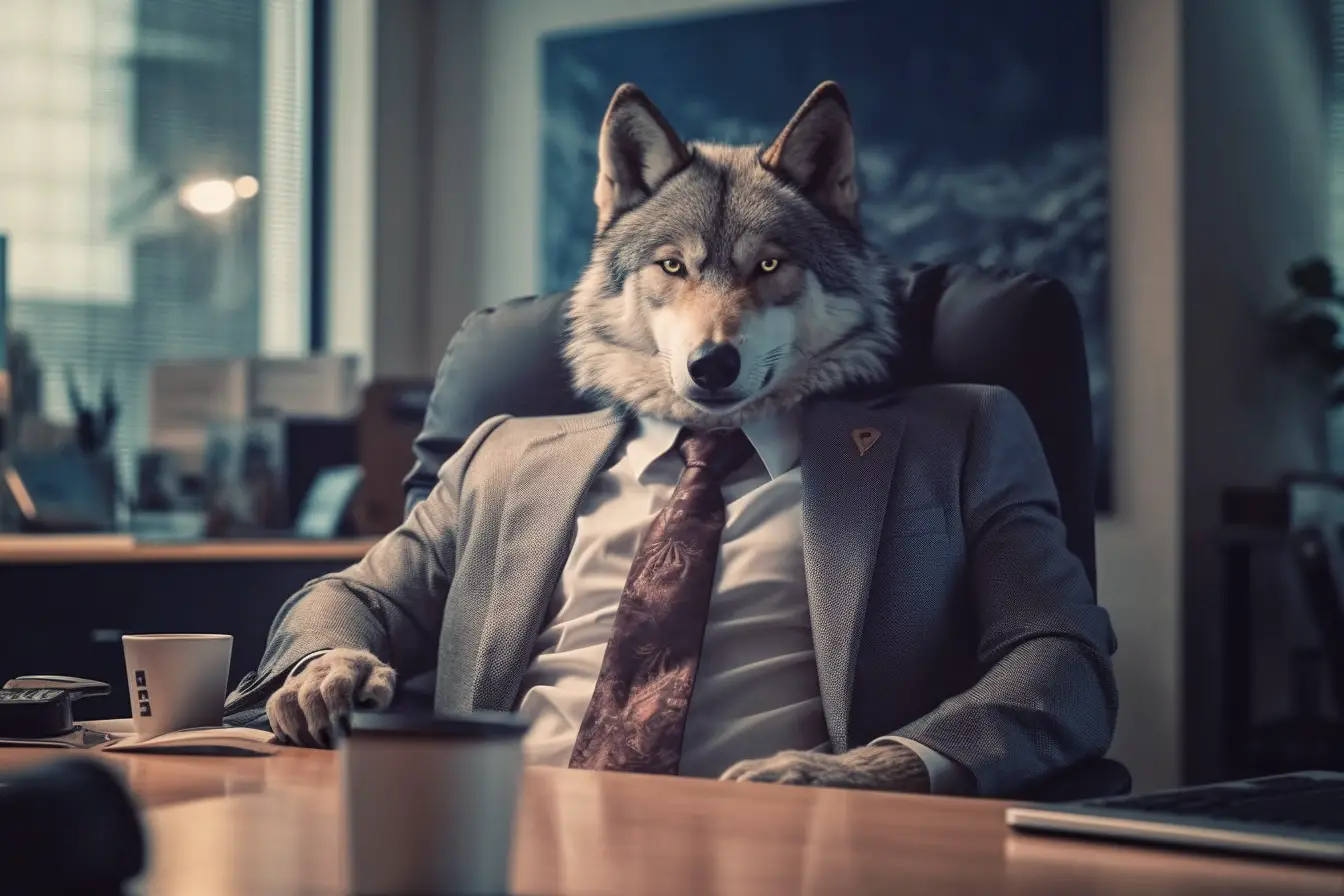 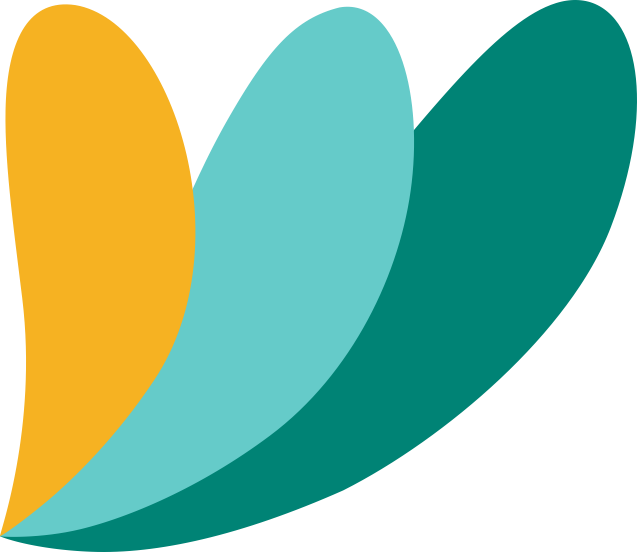 [Speaker Notes: This is what we bring or invest in the program; very influential to the budget.
Resources are the raw materials needed to create the program, implement its activities, and attain the desired outputs and outcomes. Sometimes called inputs, resources include both material items (such as curricula, instruction materials, facilities, and funding) and nonmaterial items (such as time, community support, and specialized knowledge and skills).]
Common Pitfalls of the Lone Wolf
Simply running out of time to do all the things well

No second pair of eyes

Stressed out people make mistakes

BURN OUT! 

No one to commiserate with
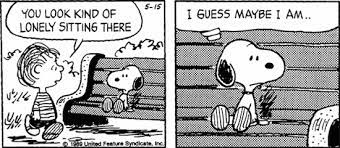 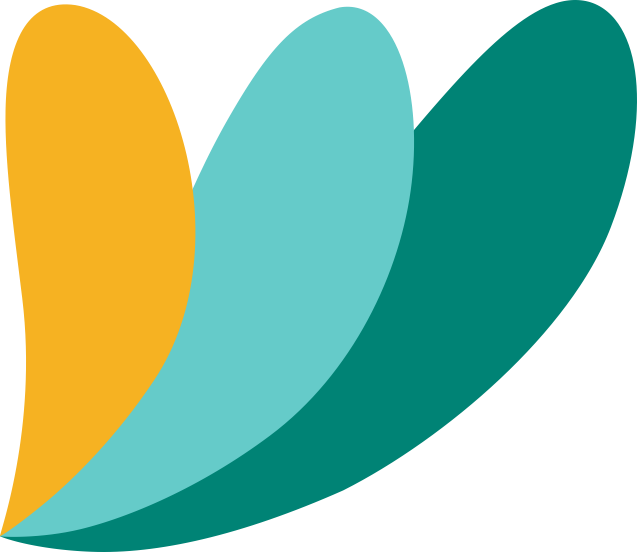 [Speaker Notes: This is what we bring or invest in the program; very influential to the budget.
Resources are the raw materials needed to create the program, implement its activities, and attain the desired outputs and outcomes. Sometimes called inputs, resources include both material items (such as curricula, instruction materials, facilities, and funding) and nonmaterial items (such as time, community support, and specialized knowledge and skills).]
A Lone Wolf Cautionary Tale
“The year was 2007. I didn’t have a second pair of eyes on everything before submission, and accidentally uploaded an earlier draft of the narrative instead of the final narrative, and the grant scored a 72/100”


- A Certain Grant Writer Who Wishes to Remain Anonymous
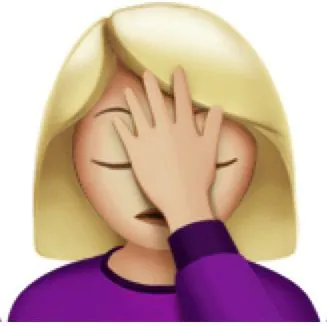 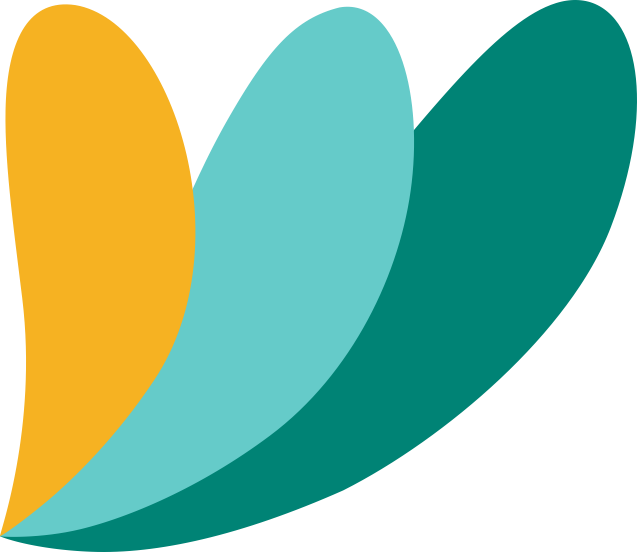 [Speaker Notes: This is what we bring or invest in the program; very influential to the budget.
Resources are the raw materials needed to create the program, implement its activities, and attain the desired outputs and outcomes. Sometimes called inputs, resources include both material items (such as curricula, instruction materials, facilities, and funding) and nonmaterial items (such as time, community support, and specialized knowledge and skills).]
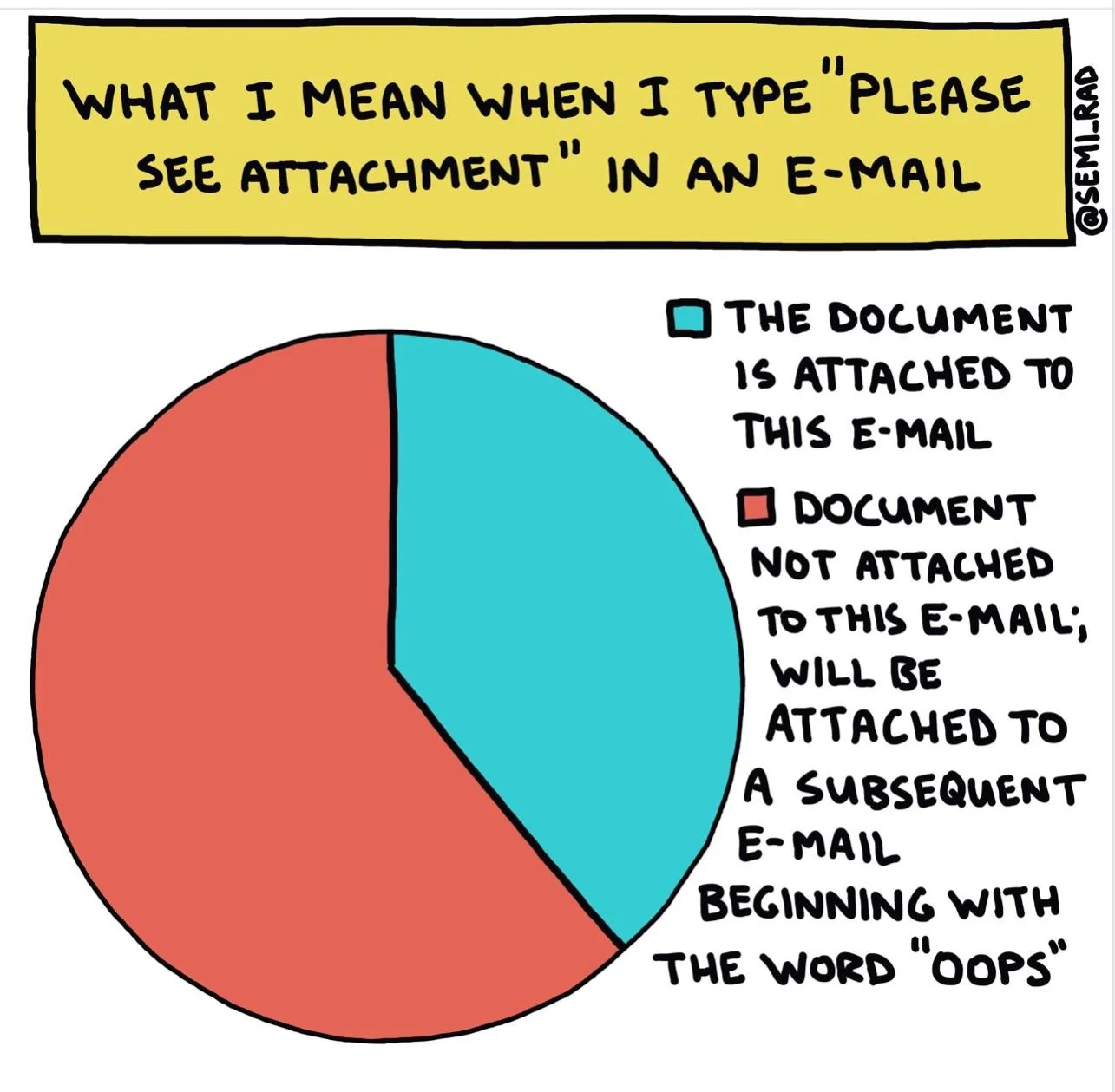 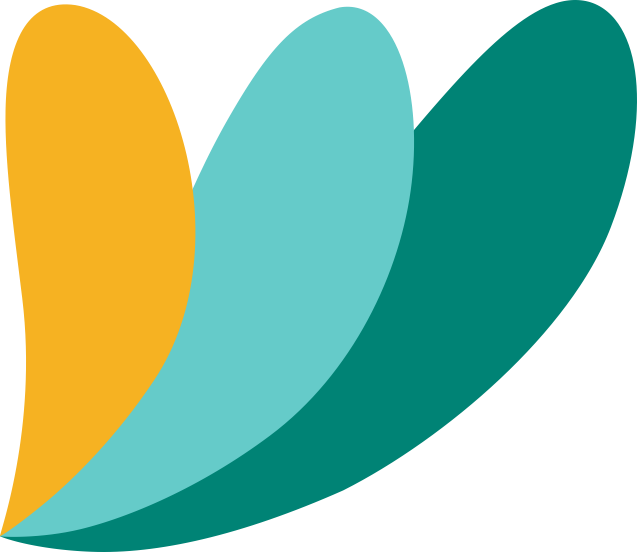 [Speaker Notes: This is what we bring or invest in the program; very influential to the budget.
Resources are the raw materials needed to create the program, implement its activities, and attain the desired outputs and outcomes. Sometimes called inputs, resources include both material items (such as curricula, instruction materials, facilities, and funding) and nonmaterial items (such as time, community support, and specialized knowledge and skills).]
Fatal Flaw #3          More is Better!
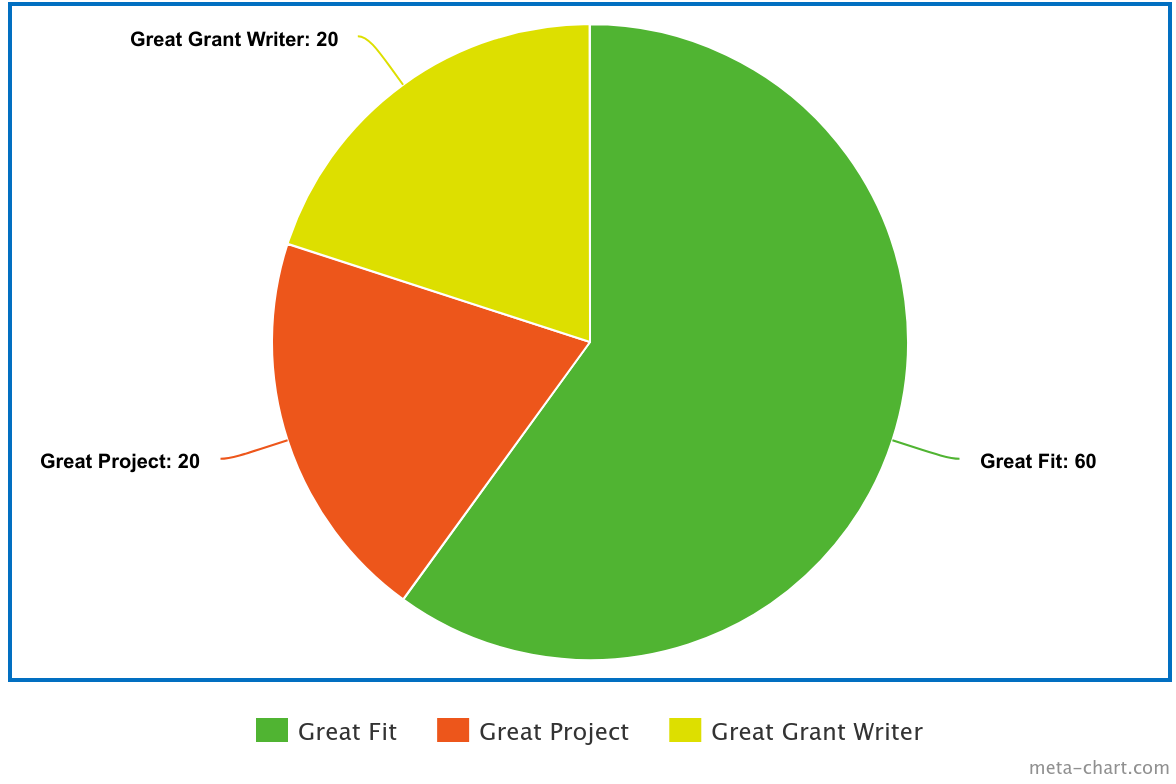 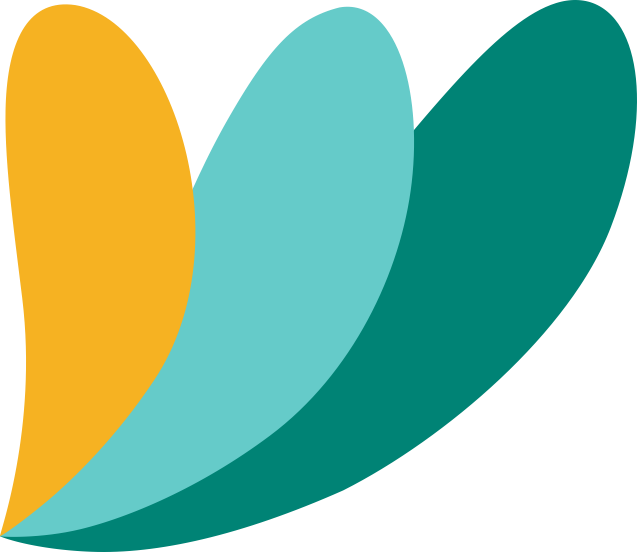 [Speaker Notes: This is what we bring or invest in the program; very influential to the budget.
Resources are the raw materials needed to create the program, implement its activities, and attain the desired outputs and outcomes. Sometimes called inputs, resources include both material items (such as curricula, instruction materials, facilities, and funding) and nonmaterial items (such as time, community support, and specialized knowledge and skills).]
Fatal Flaw #4       Extreme Self-Sufficiency (otherwise know as not asking questions)
Do Not!

- Hesitate to contact program officer with questions

- Hesitate to contact them again when they don’t respond or respond unclearly

- Skip the technical support webinar, if there is one

- Forget to read the FAQ’s
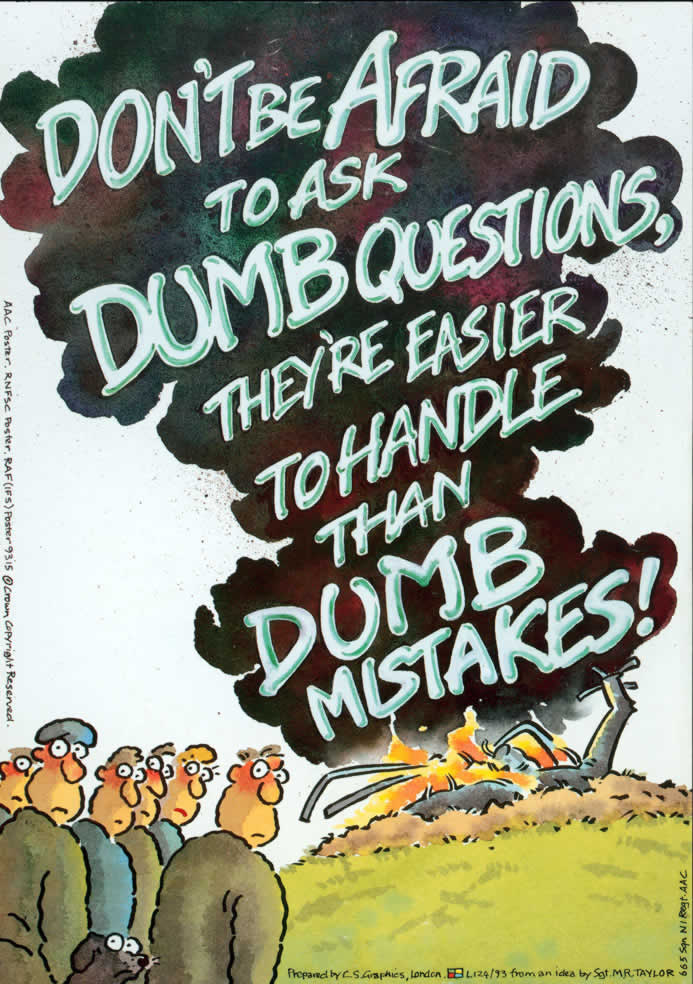 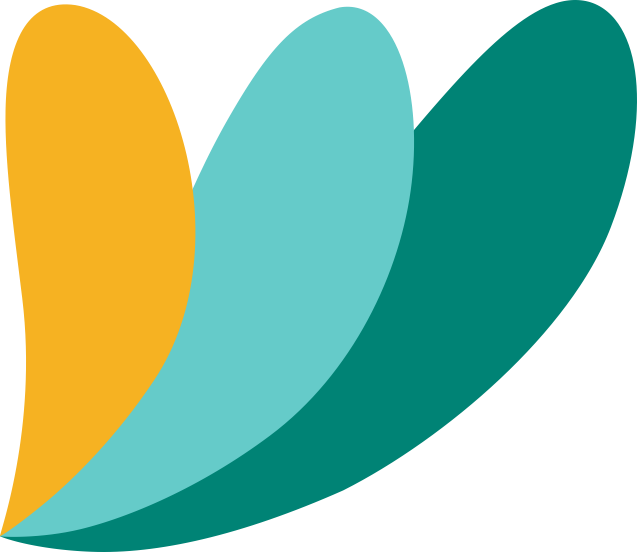 [Speaker Notes: This is what we bring or invest in the program; very influential to the budget.
Resources are the raw materials needed to create the program, implement its activities, and attain the desired outputs and outcomes. Sometimes called inputs, resources include both material items (such as curricula, instruction materials, facilities, and funding) and nonmaterial items (such as time, community support, and specialized knowledge and skills).]
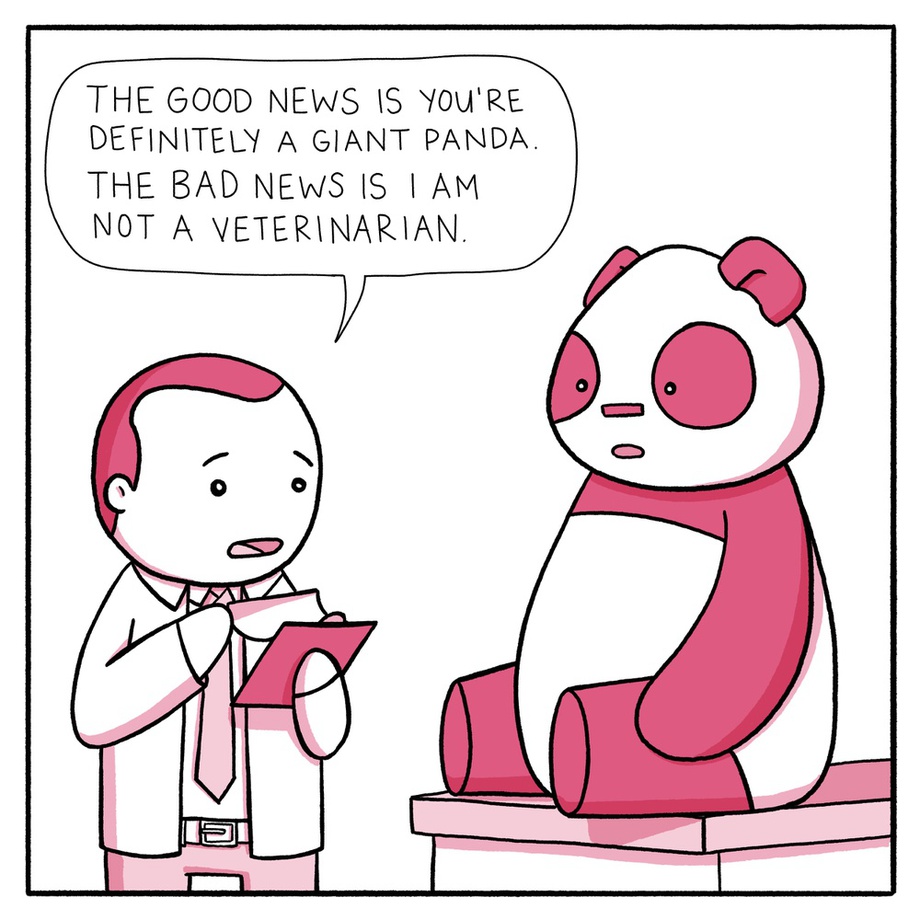 The Bad News:

“Through some questions posed to the program officer at HRSA, we’ve come to realize that we all were misinterpreting the RFP, and that what we were planning to propose 
is not eligible for the grant”
The Good News:

“We only wasted 10 hours on this project instead of 125”
But, most importantlydo not give up…
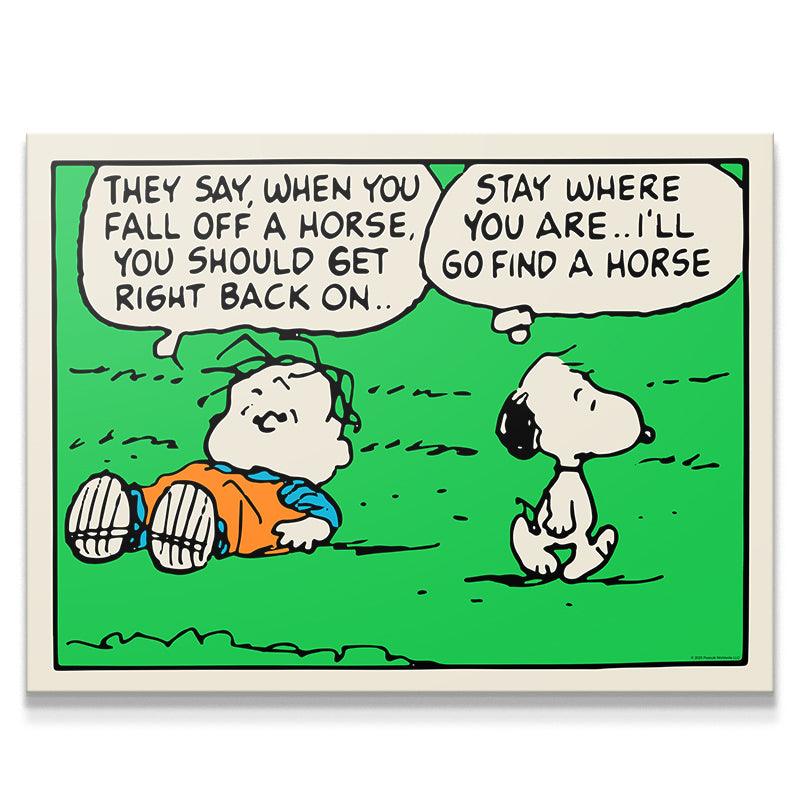 High scoring, but unfunded proposals can be extremely frustrating but should also be extremely encouraging!


Consider reviewer’s feedback, reflect on it and address it, and try again next year
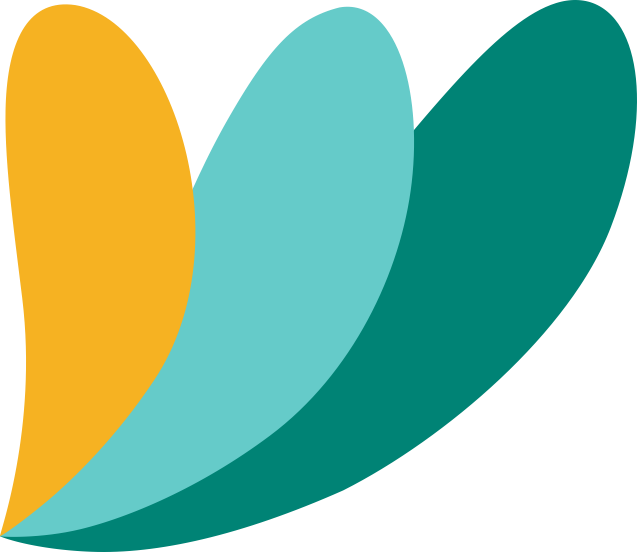 [Speaker Notes: This is what we bring or invest in the program; very influential to the budget.
Resources are the raw materials needed to create the program, implement its activities, and attain the desired outputs and outcomes. Sometimes called inputs, resources include both material items (such as curricula, instruction materials, facilities, and funding) and nonmaterial items (such as time, community support, and specialized knowledge and skills).]
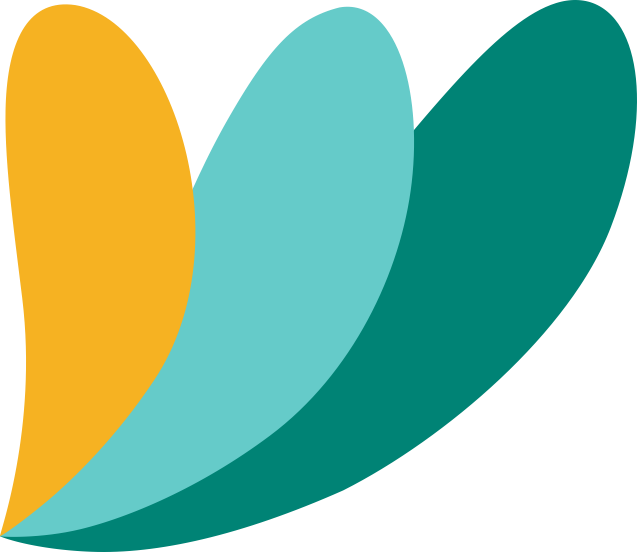 Questions?
IFP Contact Information:
Louise Mathias, Senior Partner
Louise.mathias@innovativefundingpartners.com
(202) 809-3401
Save the Date
Grant Development for Education: An Overview








Wednesday,
March 20th, 2024
12-1pm
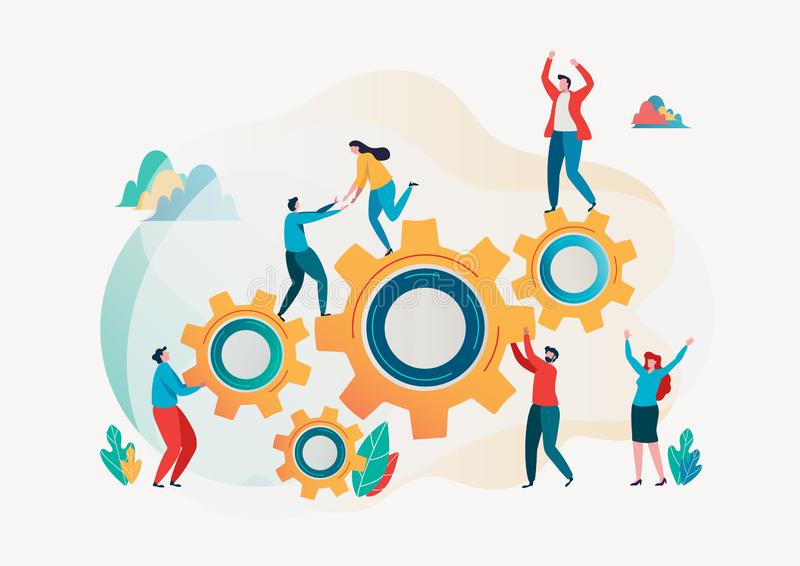 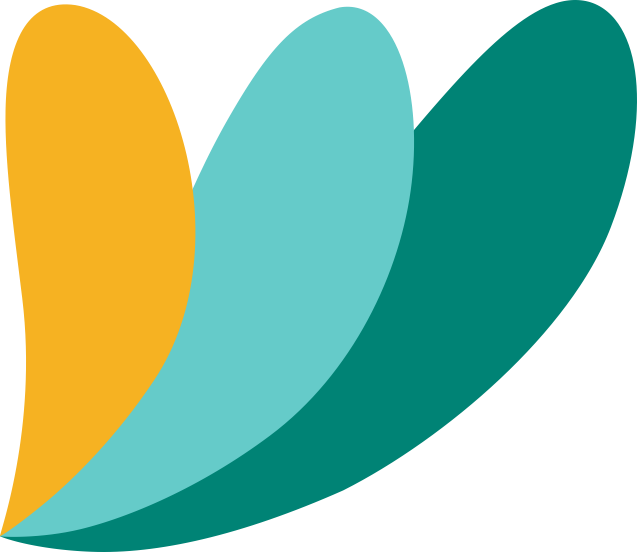 Appendix: Resources
Links to previous relevant Next Level Funding webinars:
Logic Model Basics (February 2023)
Utilizing Evidence-based Best Practices (June 2023)
Creating a Solid Work Plan (August 2023)
Finding your Narrative Arc: How to Sustain Reviewers’ Attention from Start to Finish (November 2023)
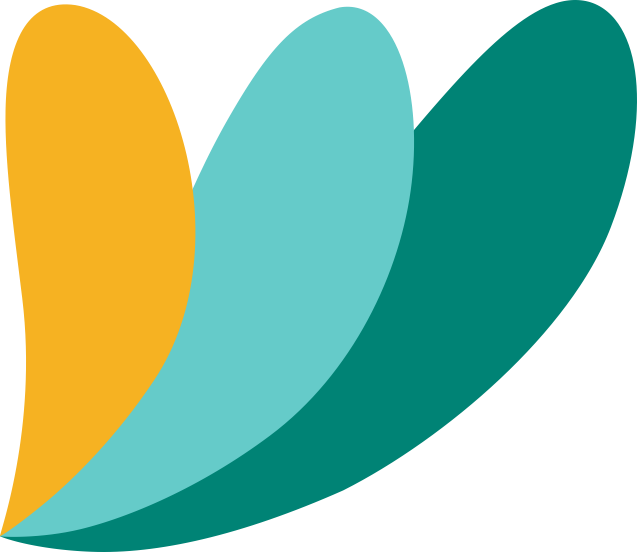 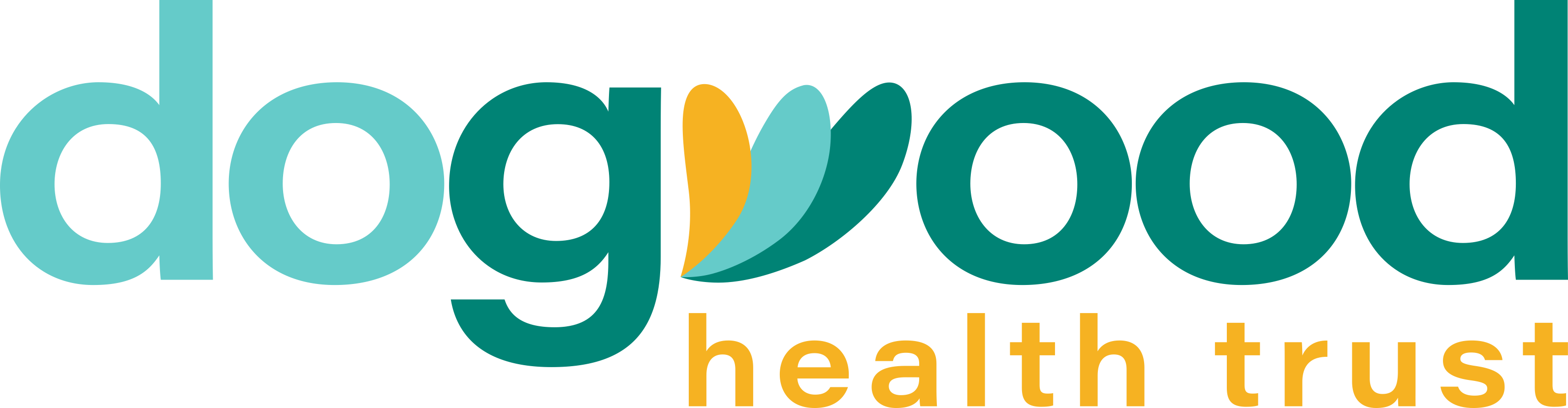 dht.org